Архивный отдел администрации муниципального образования Тихвинский муниципальный район Ленинградской областиДоклад«Приемы и методы использования архивных документов муниципального архива в патриотическом воспитании и пропаганде исторических знаний»
Фомина Светлана Викторовна – заведующий архивного отдела 

Тугушева Светлана Александровна – главный специалист архивного отдела
Тихвин 2023
Тихвин - центр православной культуры северо-запада России
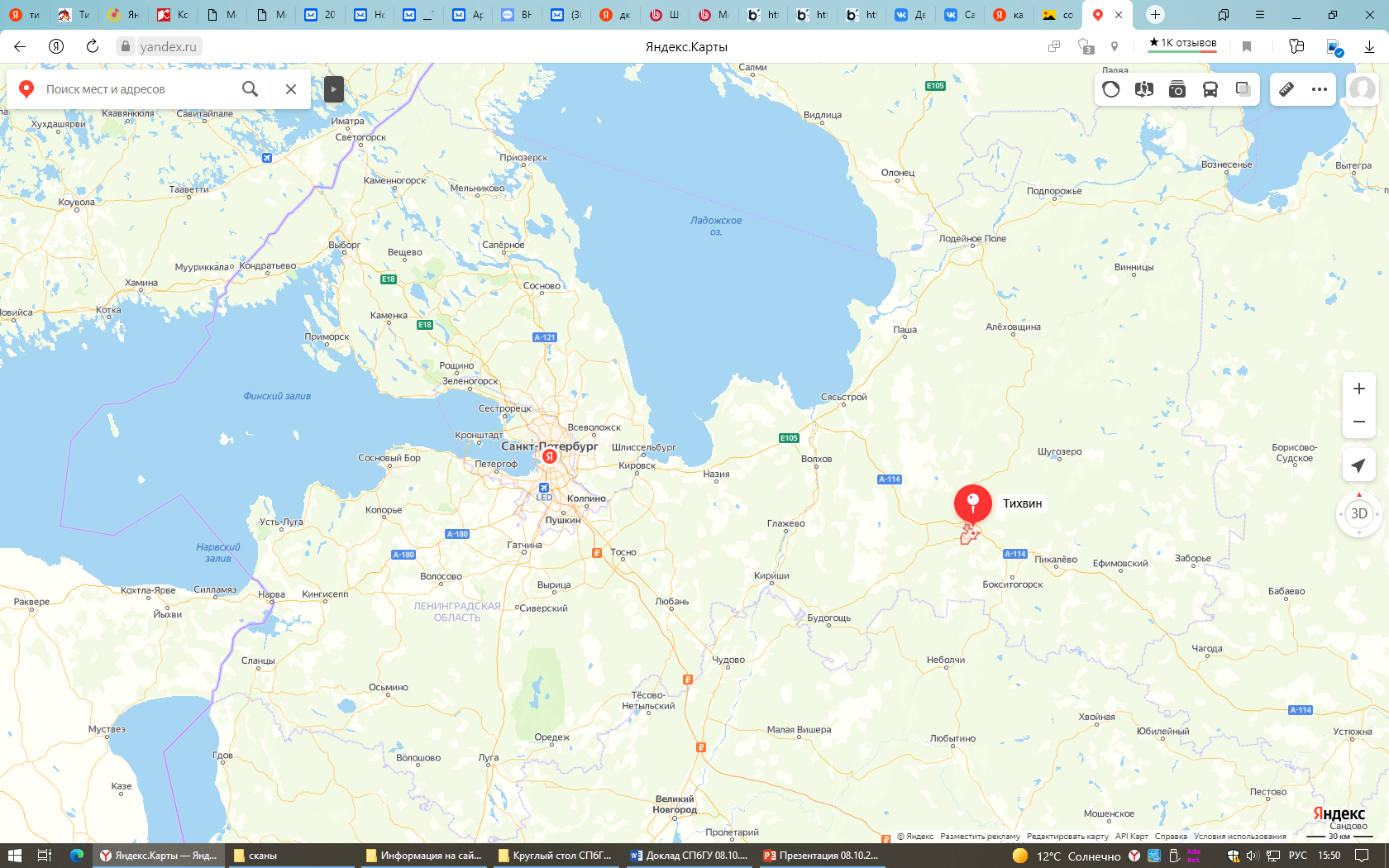 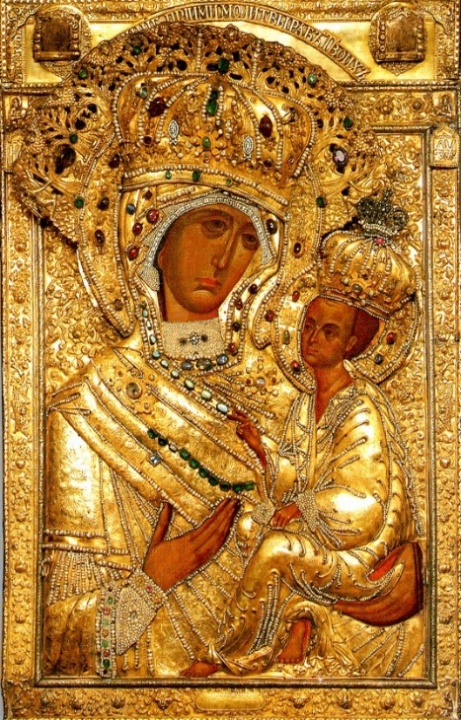 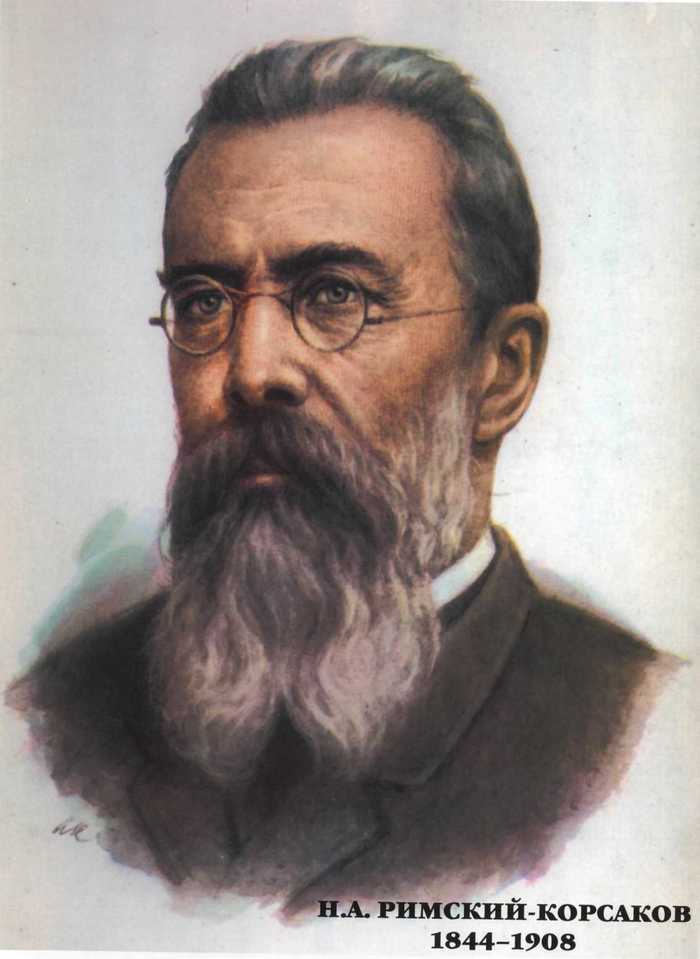 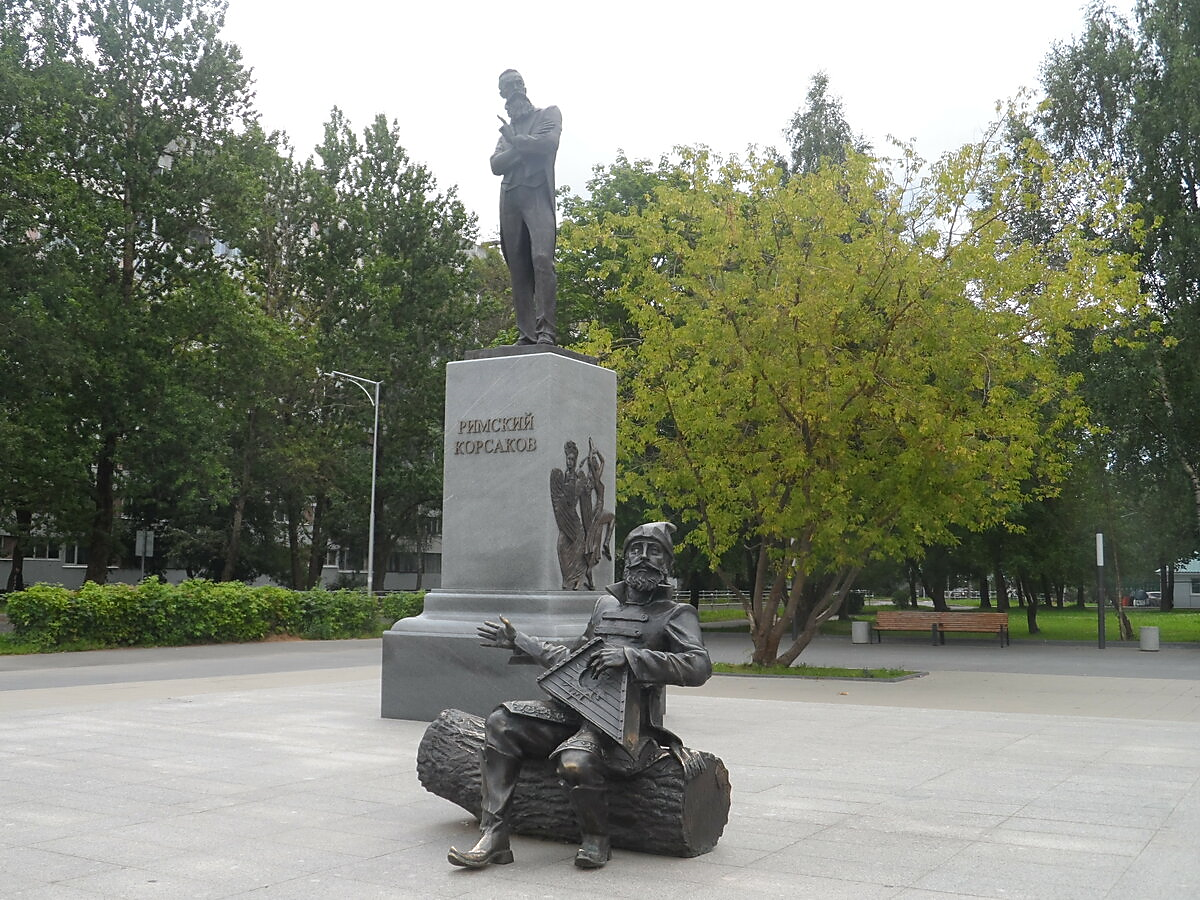 Дом музей 
Н.А. Римского-Корсакова
Стела 
«Город воинской славы»
Тихвинский Богородичный 
Успенский мужской монастырь
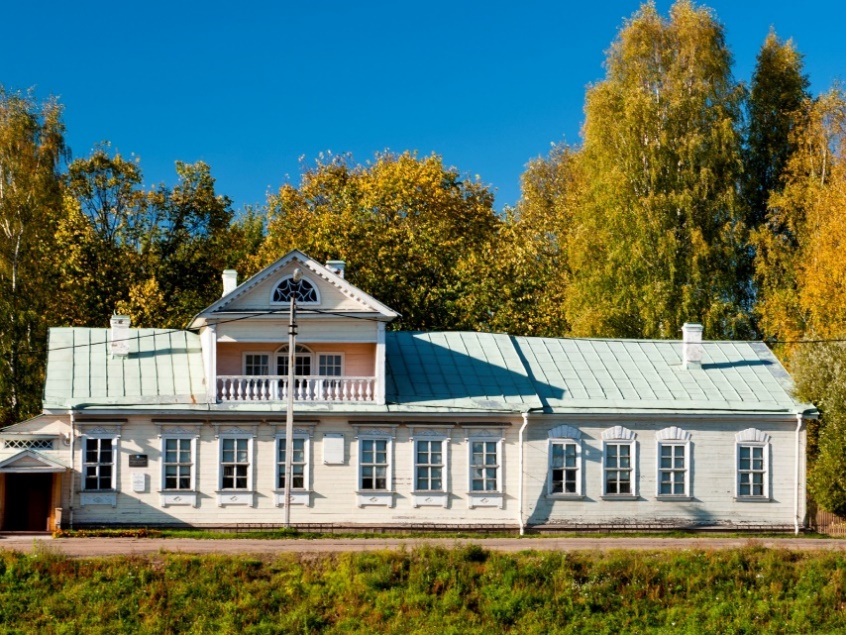 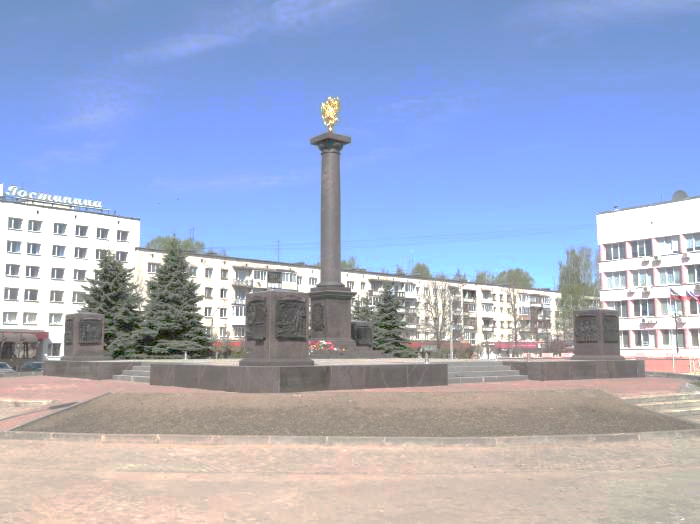 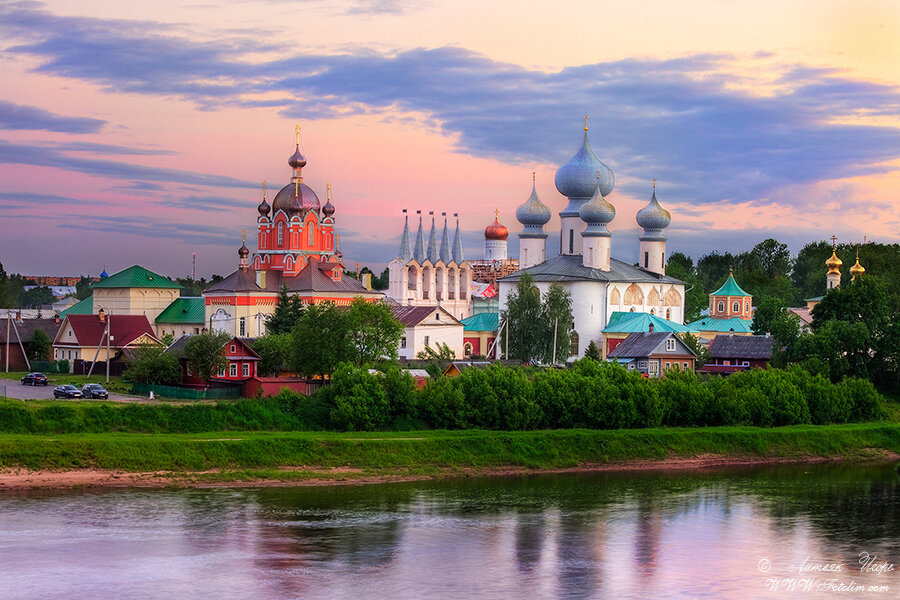 Статья «Тихвинский муниципальный архив Ленинградской области»
 в журнале «Отечественные архивы»
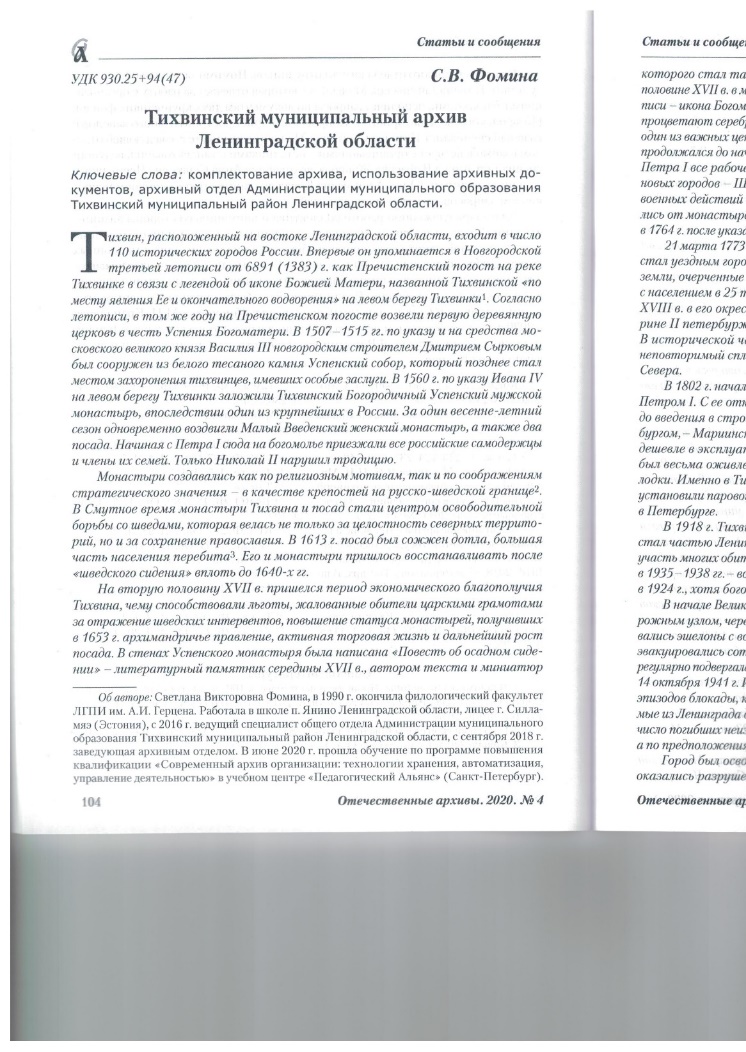 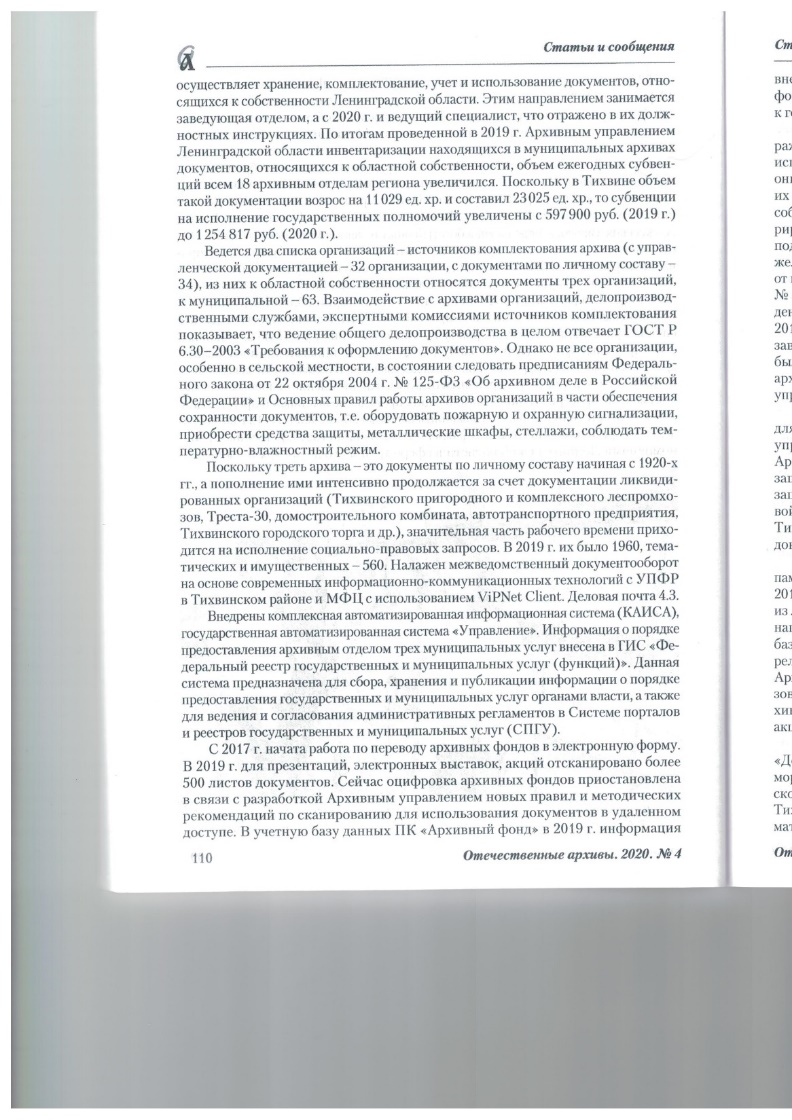 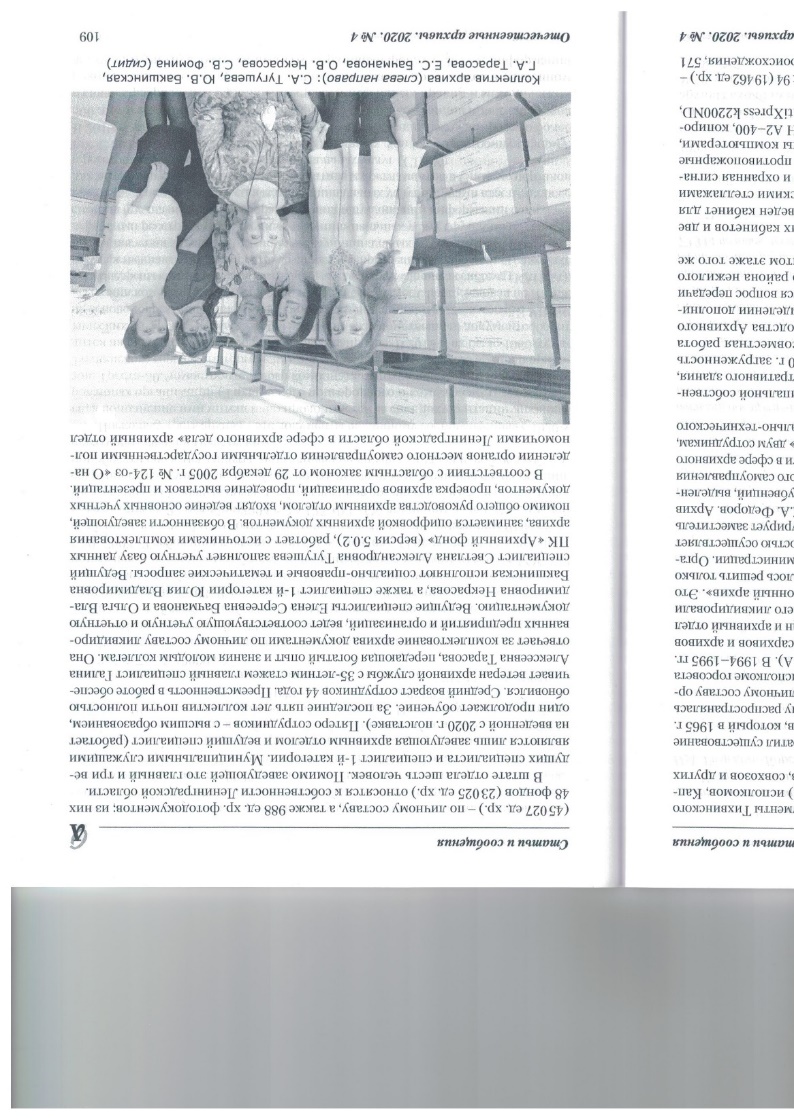 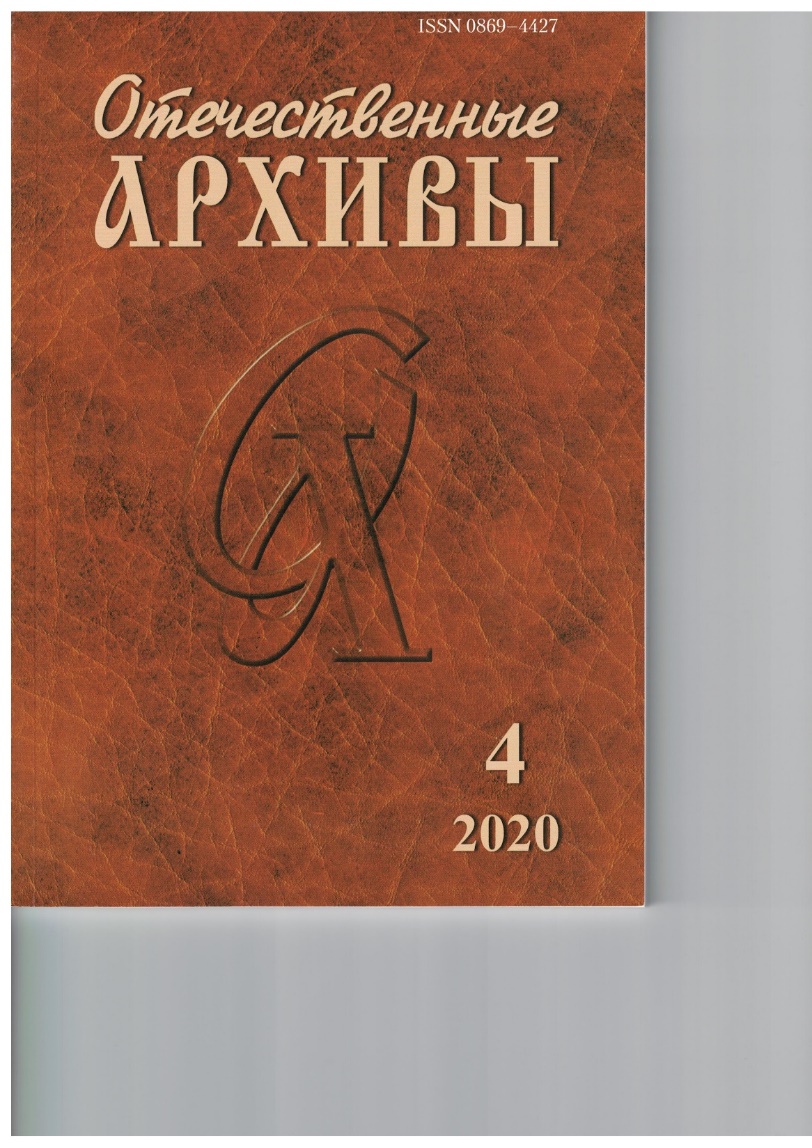 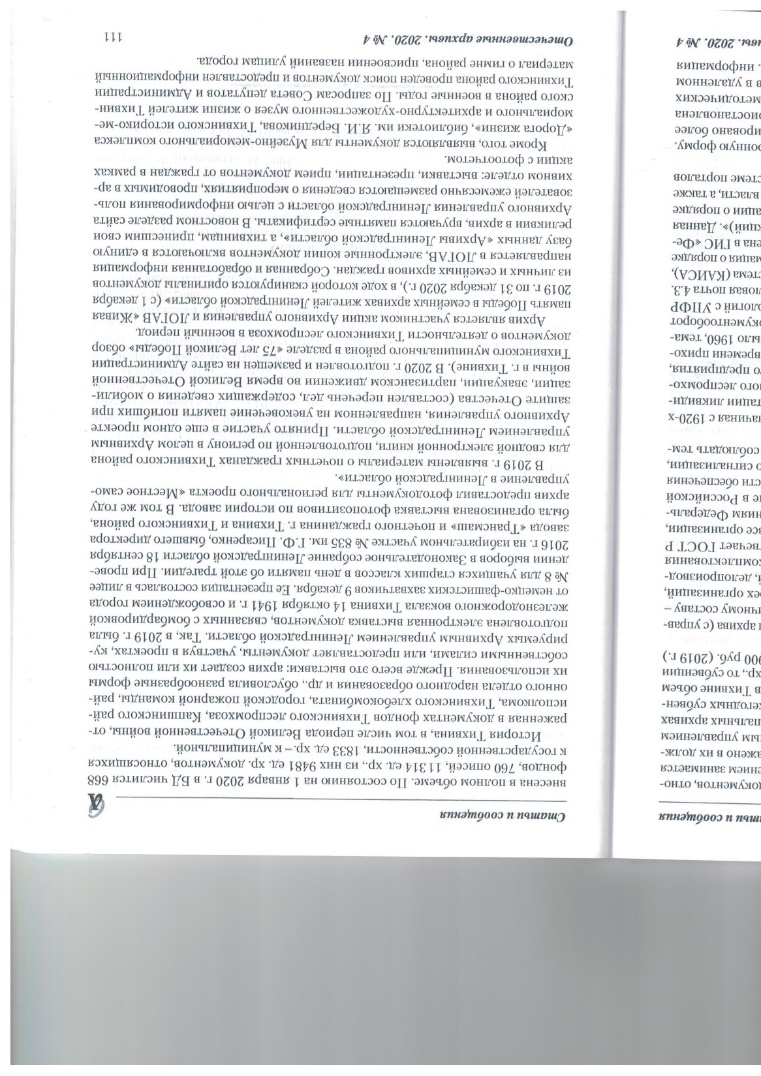 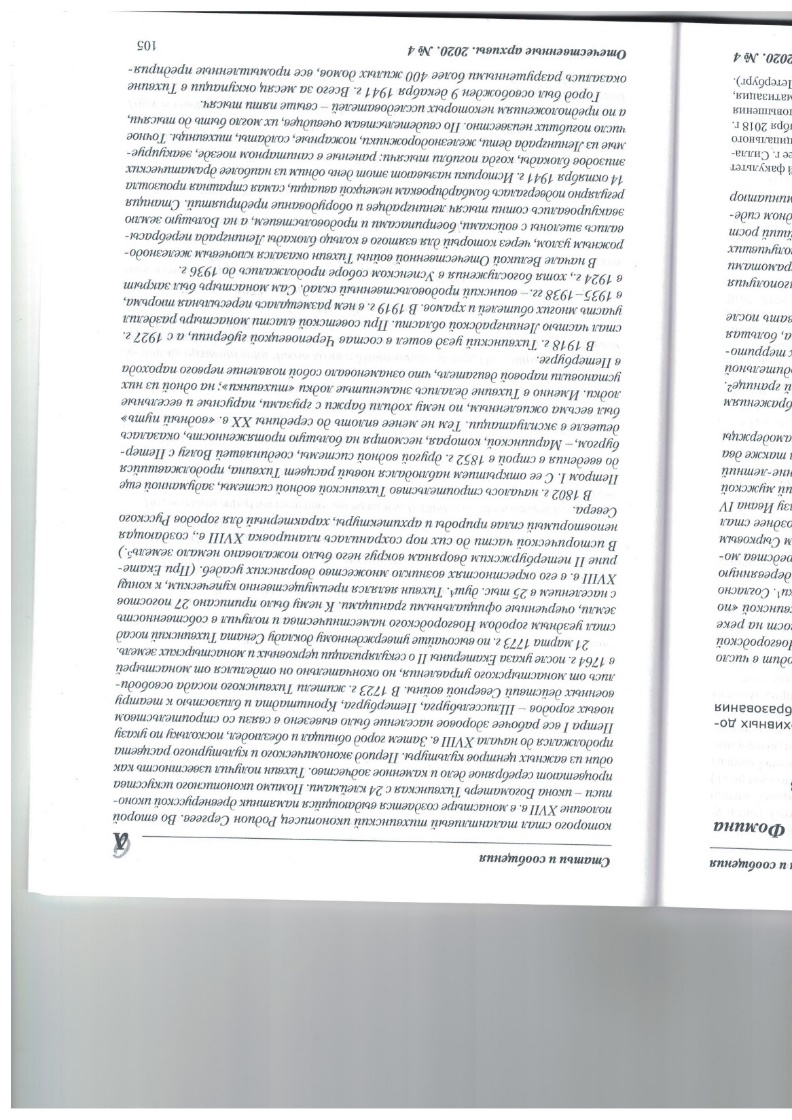 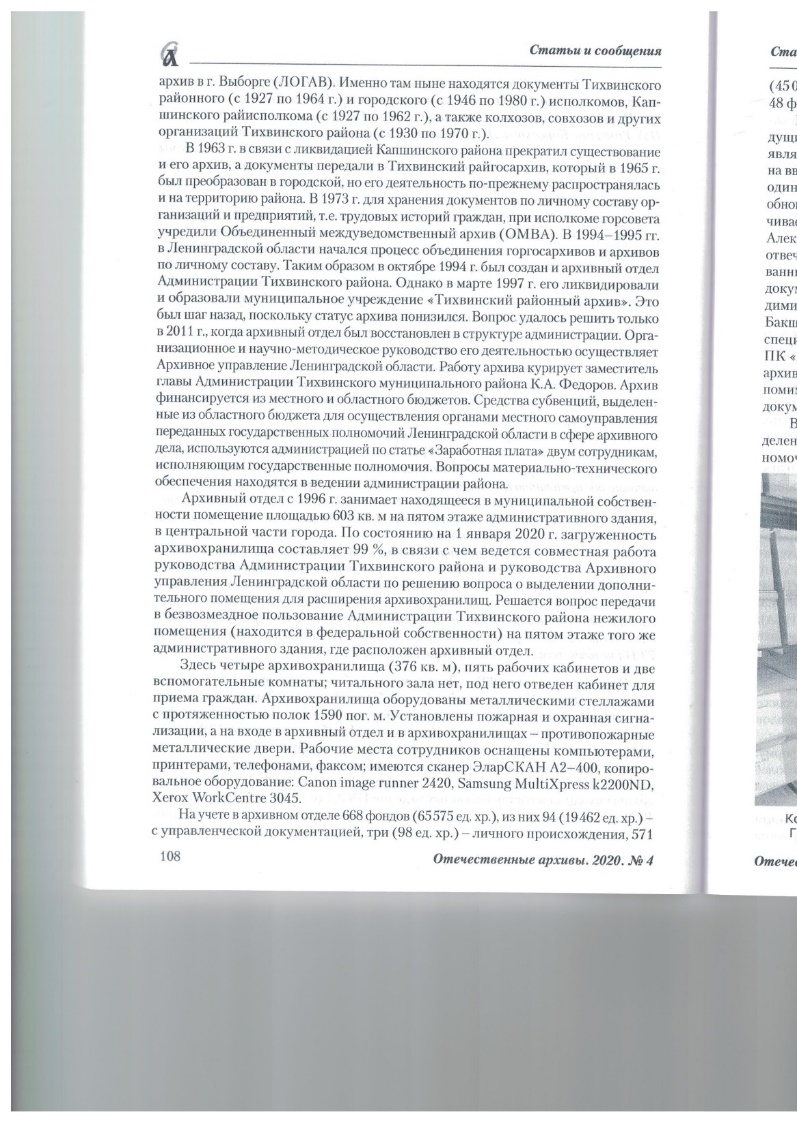 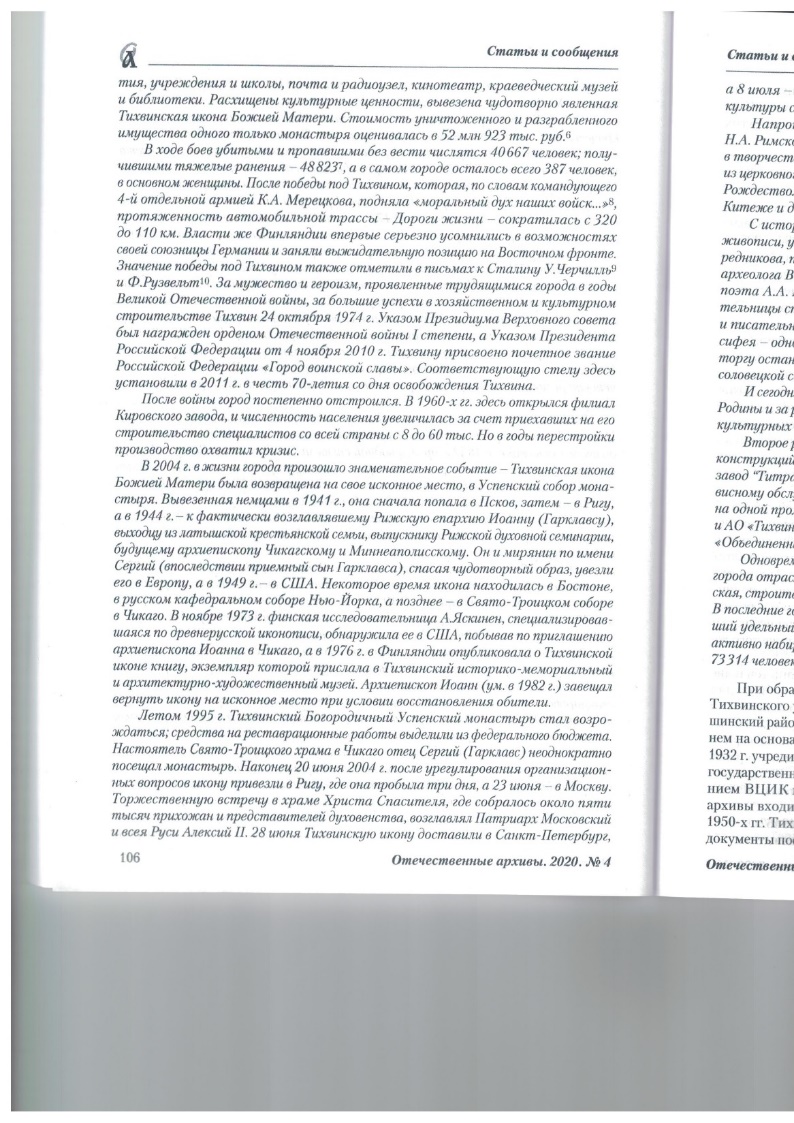 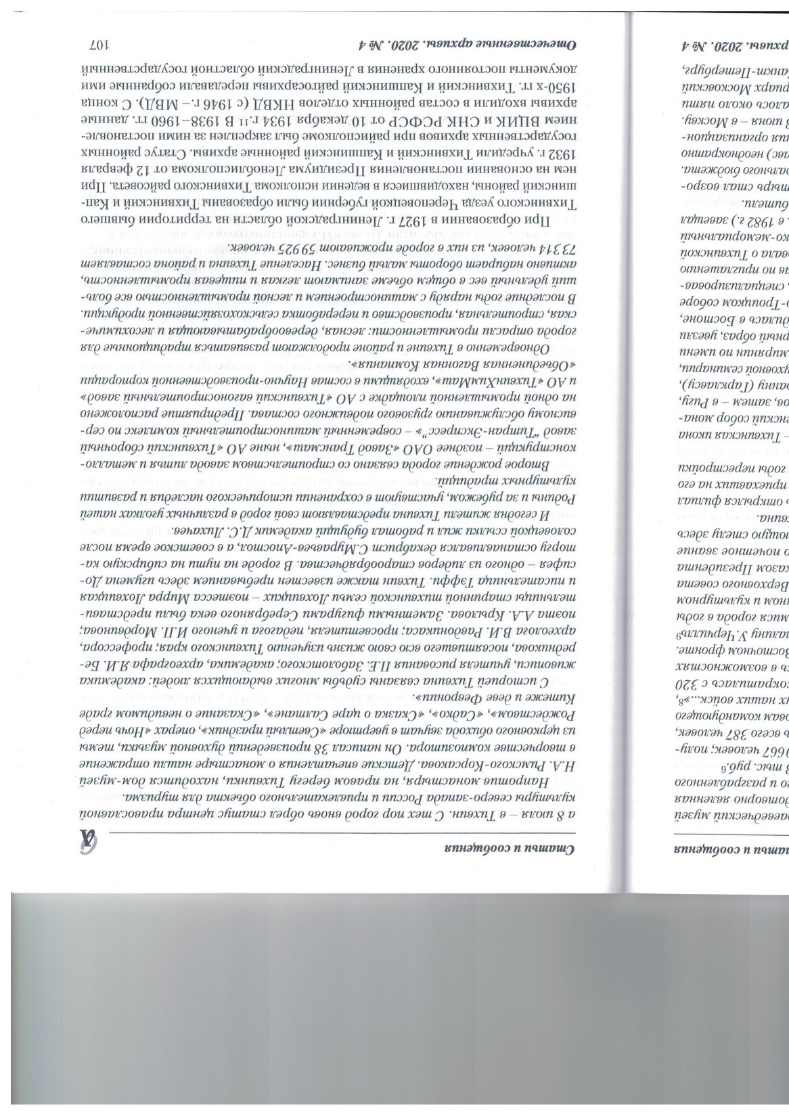 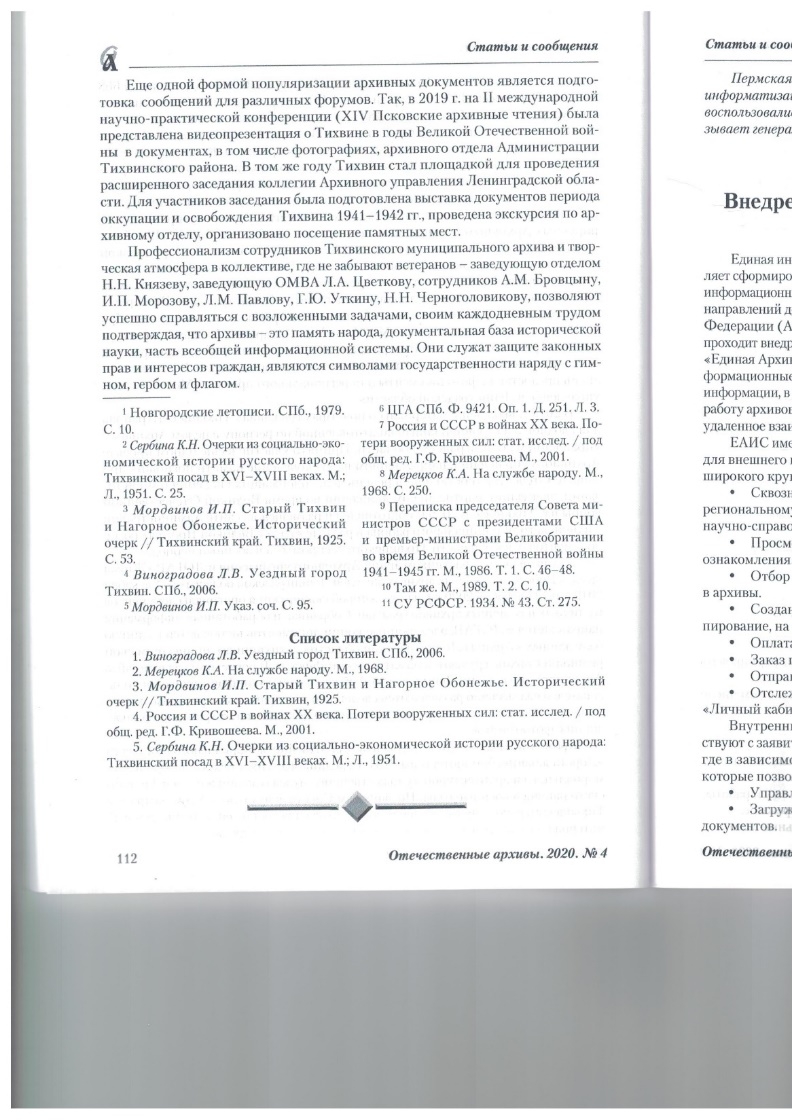 Тема доклада «Приемы и методы использования архивных документов муниципального архива в патриотическом воспитании и пропаганде исторических знаний»
Концепция патриотического воспитанияРоссийского государства
«Патриотическое воспитание - это систематическая и целенаправленная деятельность органов государственной власти и общественных организаций по формированию у граждан высокого патриотического сознания, чувства верности своему Отечеству, готовности к выполнению гражданского долга и конституционных обязанностей по защите интересов Родины»

Мусина В. Е. Патриотическое воспитание школьников: учебно-методическое пособие. / 
В. Е. Мусина. – Белгород: ИД «Белгород» НИУ «БелГУ», 2013. - 156с.
Архивные материалы – один из источников информационного обеспечения 
патриотического воспитания
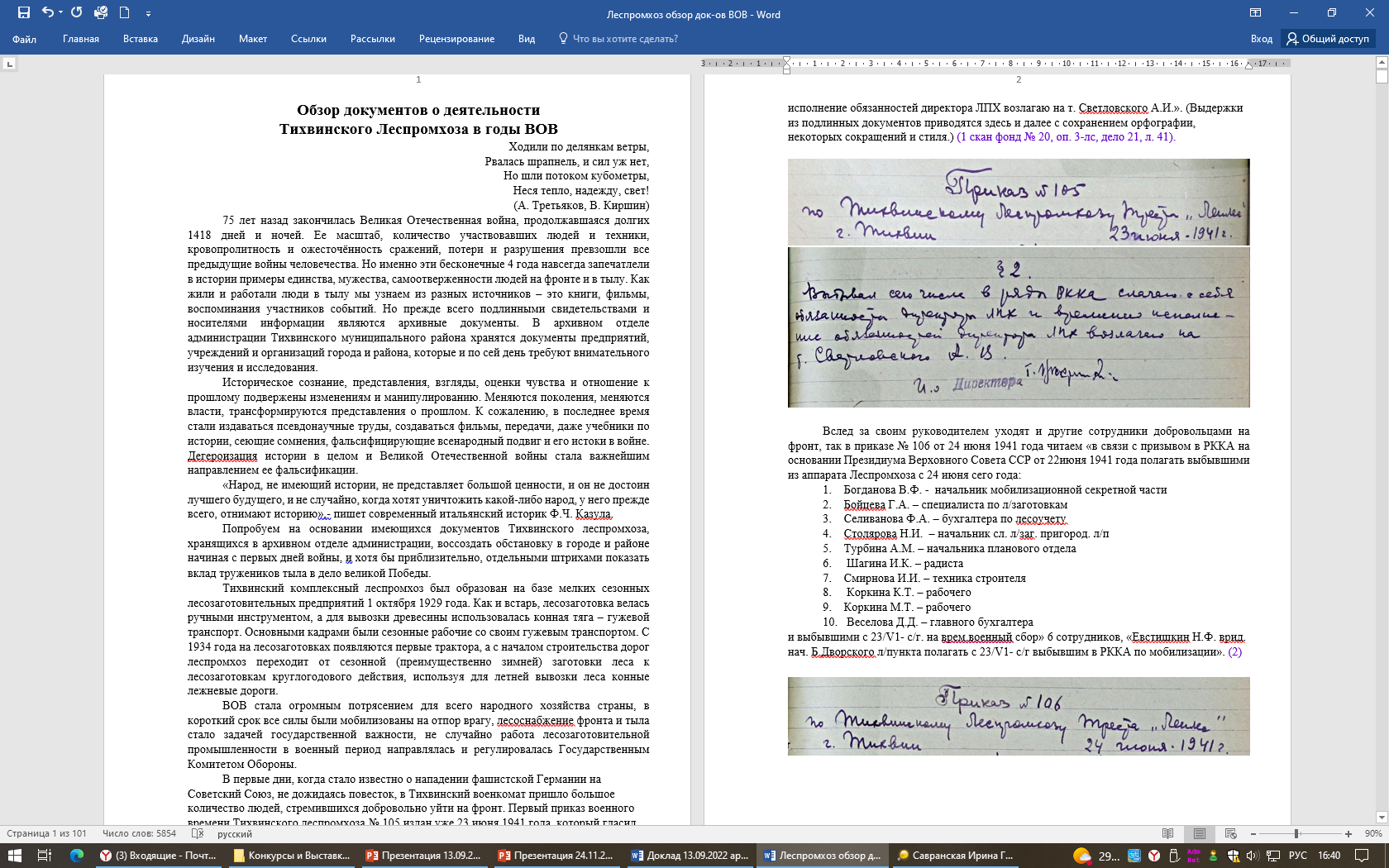 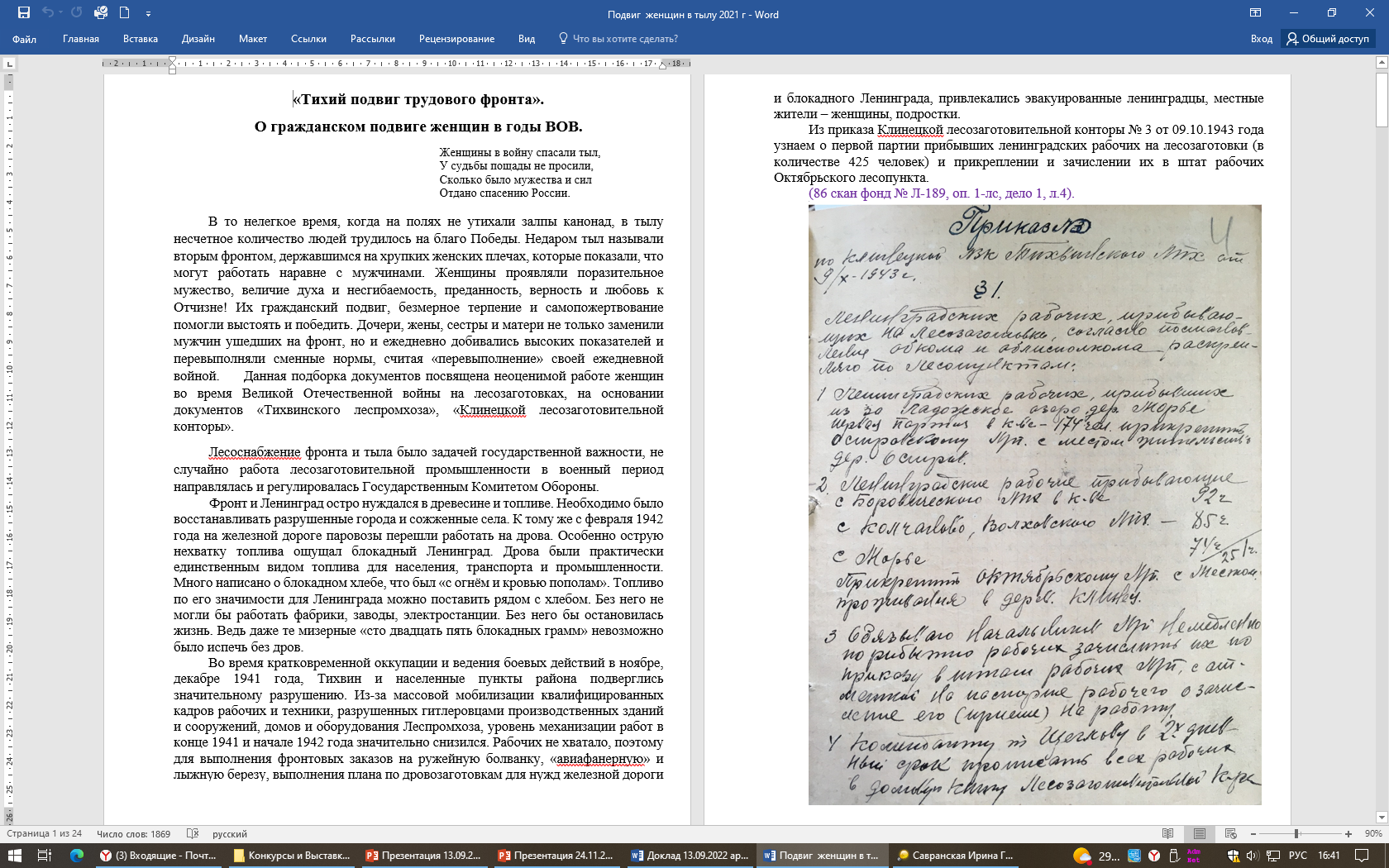 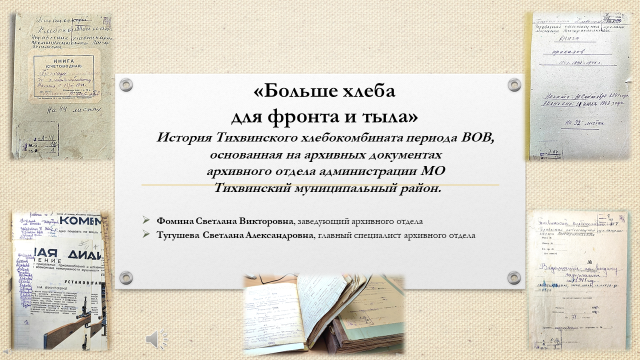 Размещение выставок, презентаций, обзоров архивных документов
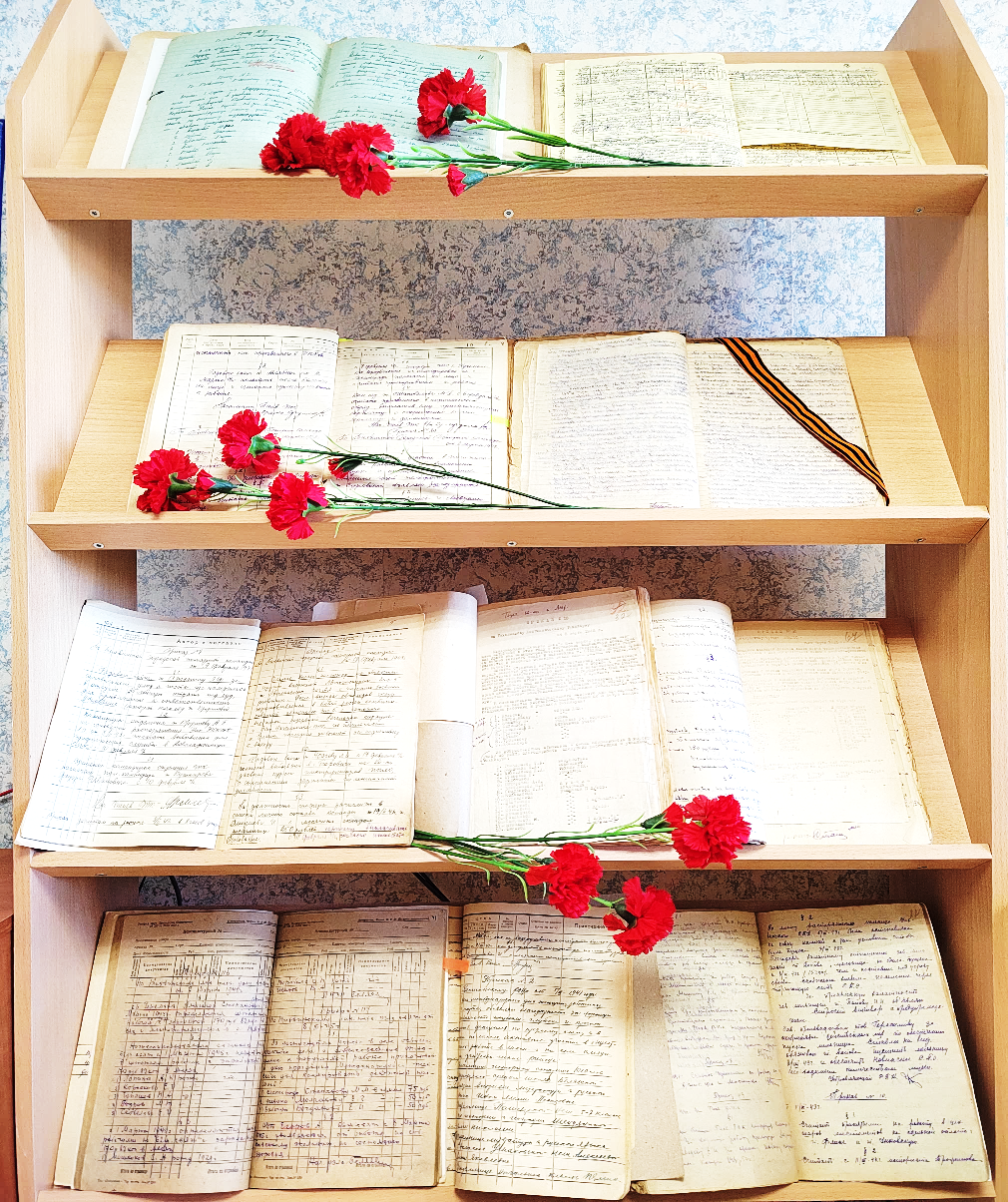 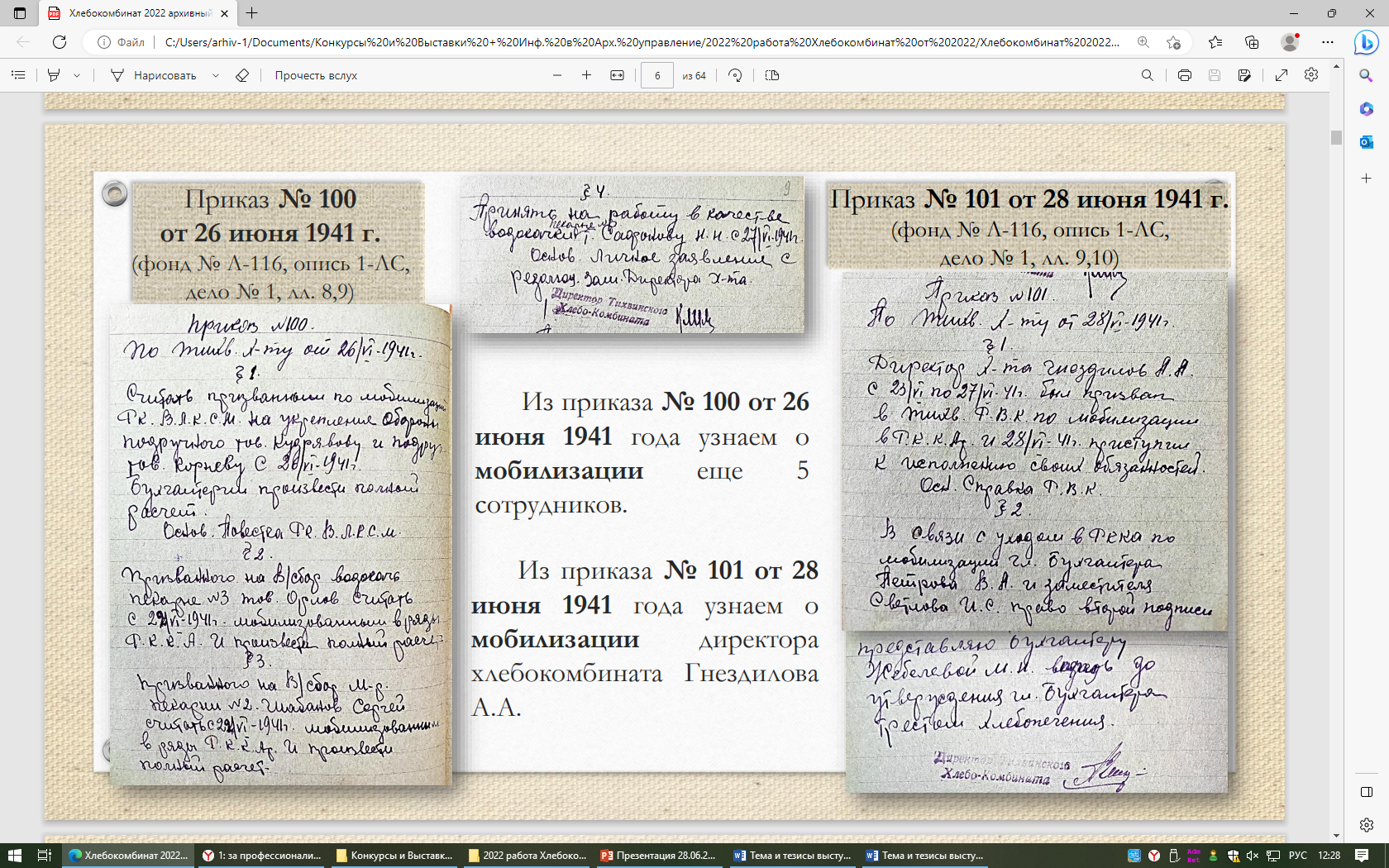 Направления работы исторического краеведения
История города Тихвина в архивных документах
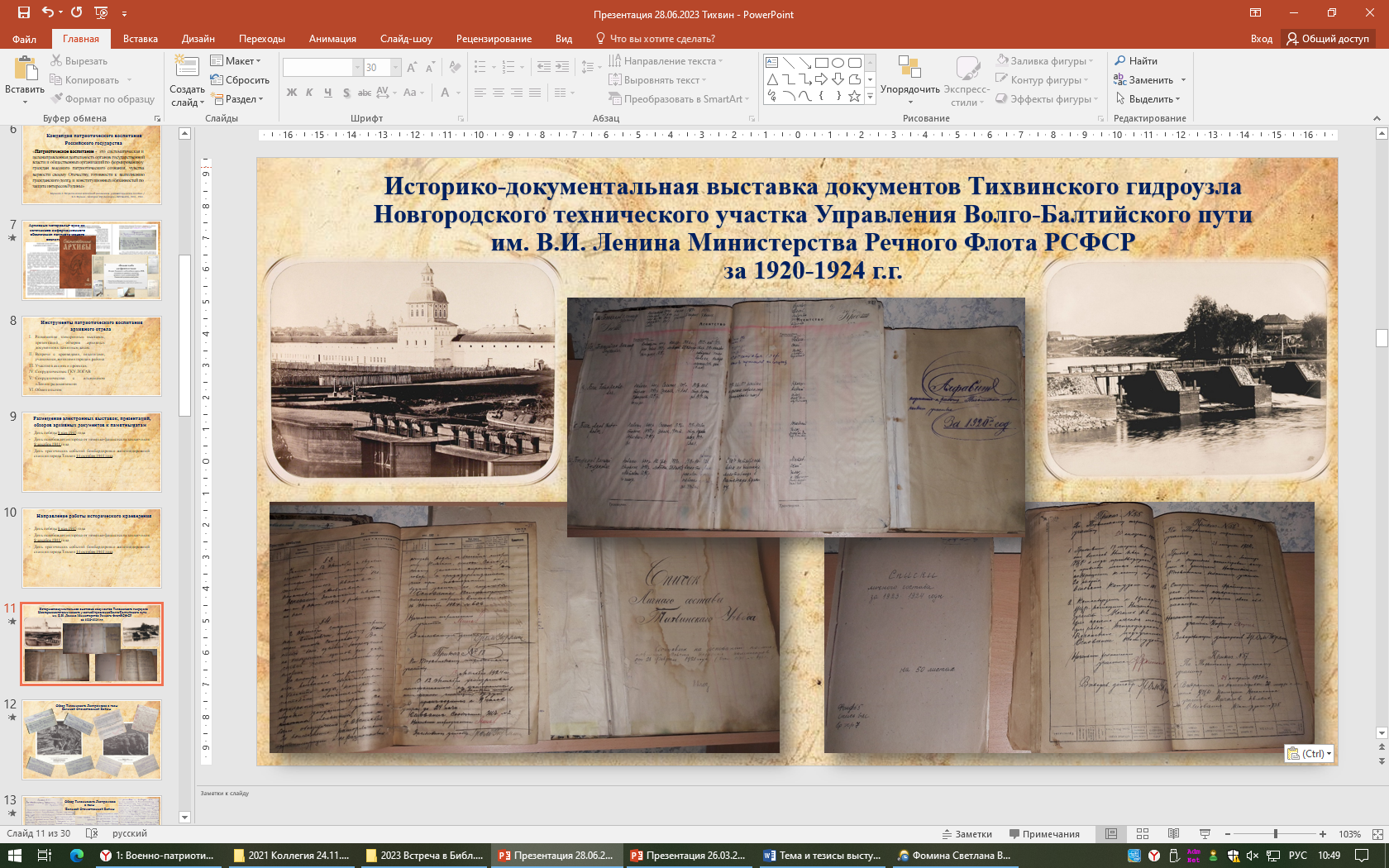 Направления работы исторического краеведения
Тихвин в годы Великой Отечественной войны
Видео-презентация документов, связанных с бомбардировкой железнодорожной станции 
Тихвин 14 октября 1941 года
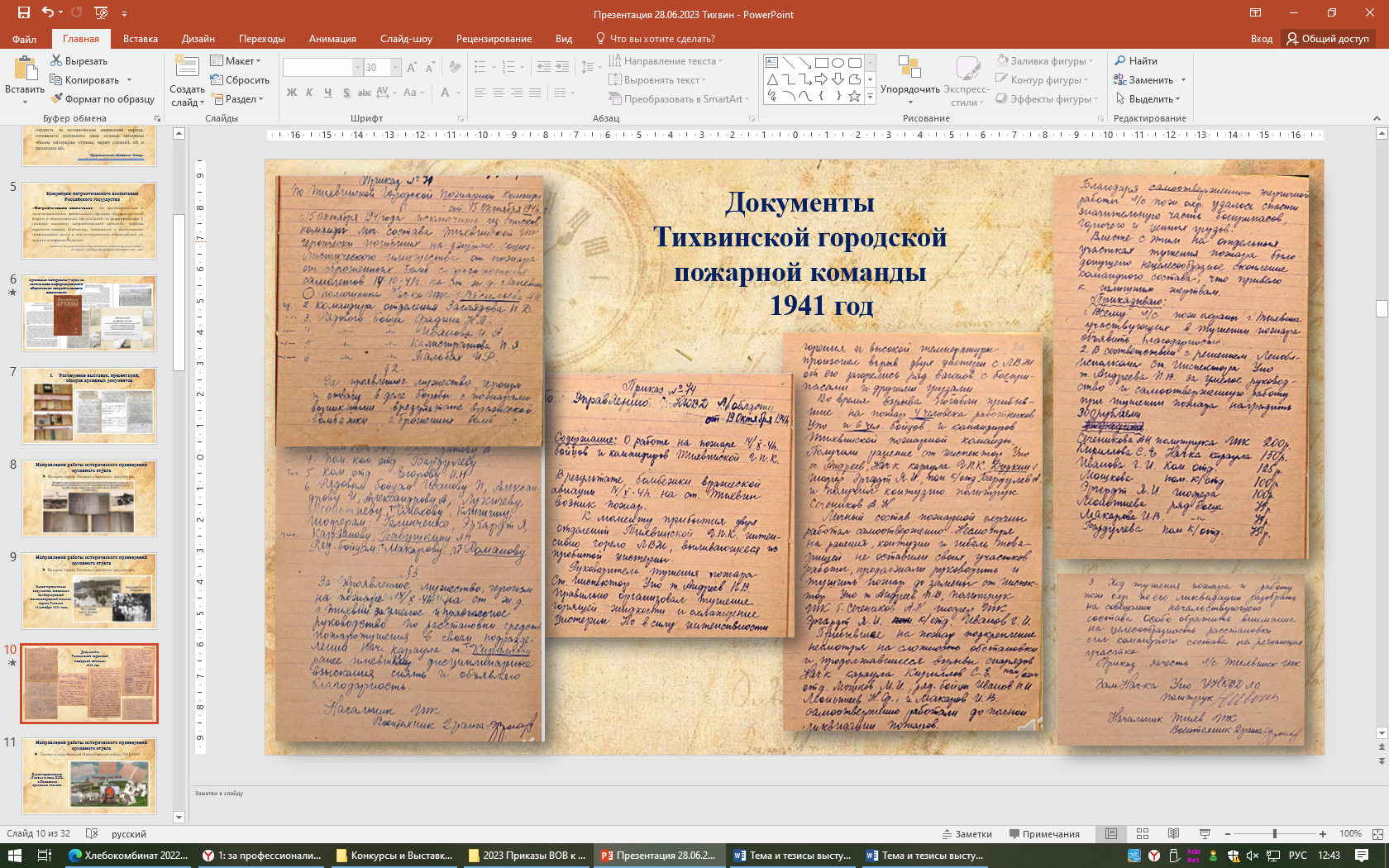 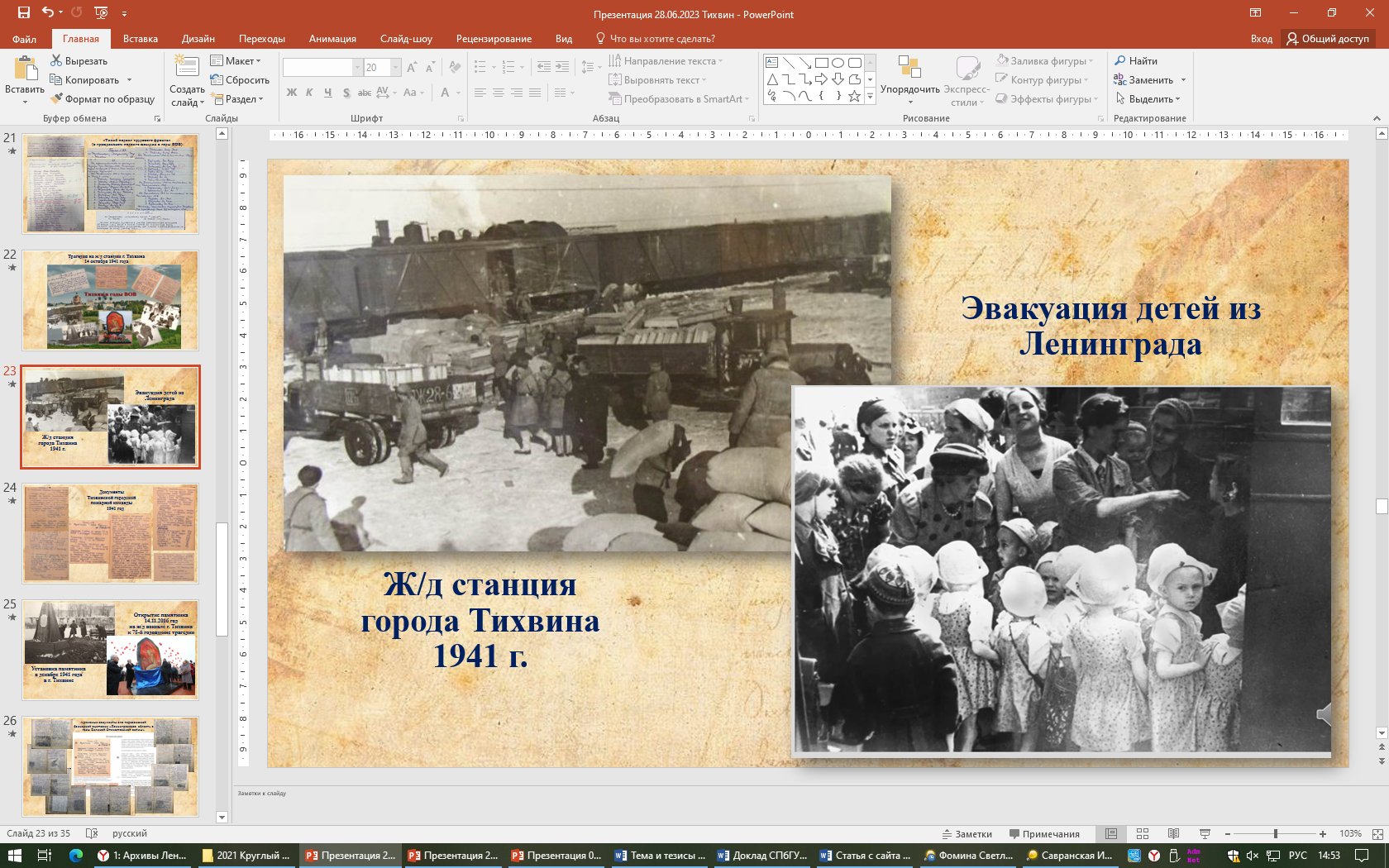 Направления работы исторического краеведения
Тихвин в годы Великой Отечественной войны
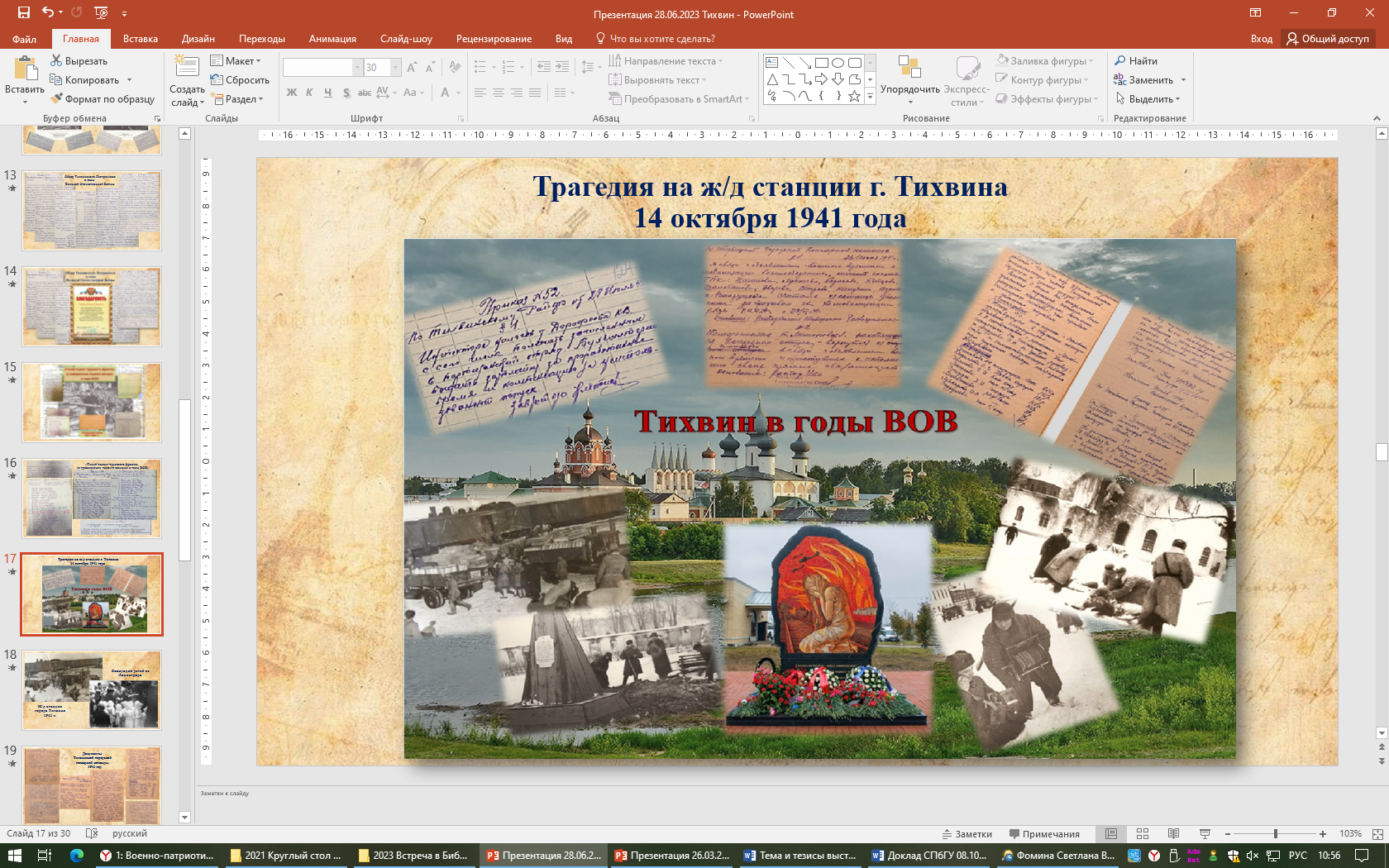 Видео-презентация 
«Тихвин в годы ВОВ»
 на
«Псковских 
архивных чтениях»
II Международная научно-практическая конференция
Направления работы исторического краеведения
Тихвин в годы Великой Отечественной войны
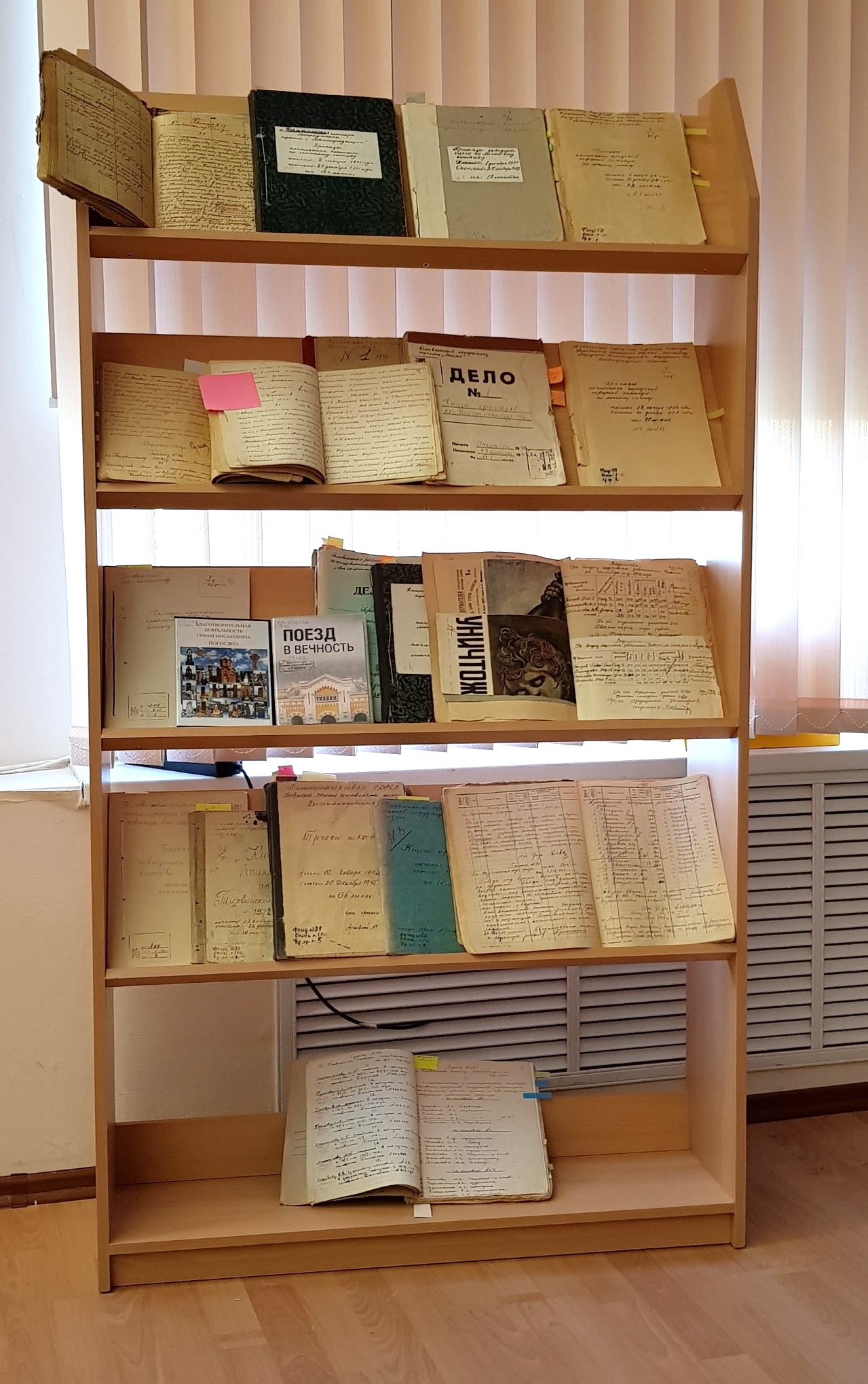 Выставка архивных документов 
«80 лет со Дня освобождения Тихвина от немецко-фашистских захватчиков – 
9 декабря 1941 года»
Направления работы исторического краеведения
История предприятий города и района периода 1941-1945
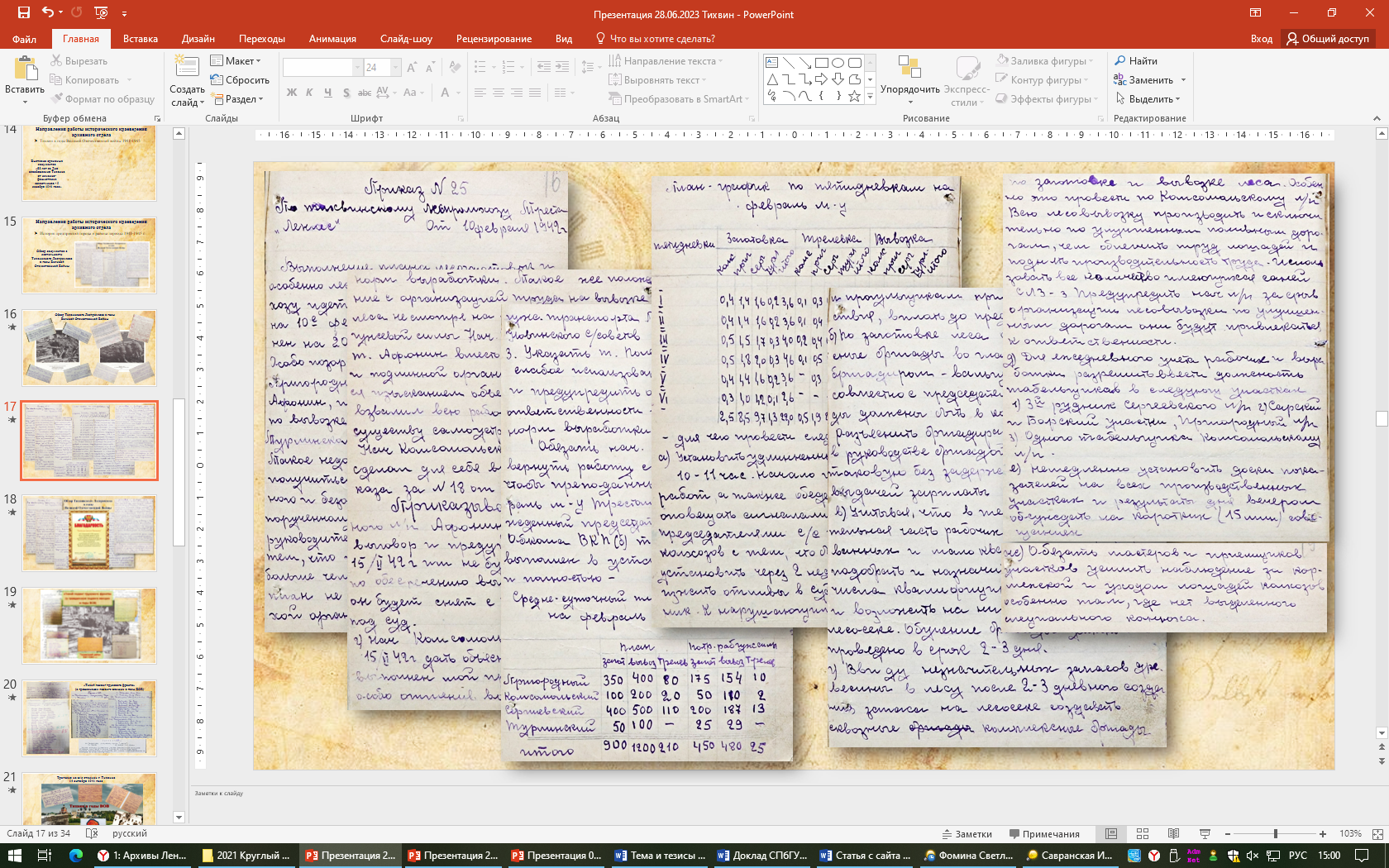 Обзор документов о деятельности 
Тихвинского Леспромхоза 
в годы Великой Отечественной Войны
Направления работы исторического краеведения
История предприятий города и района периода 1941-1945
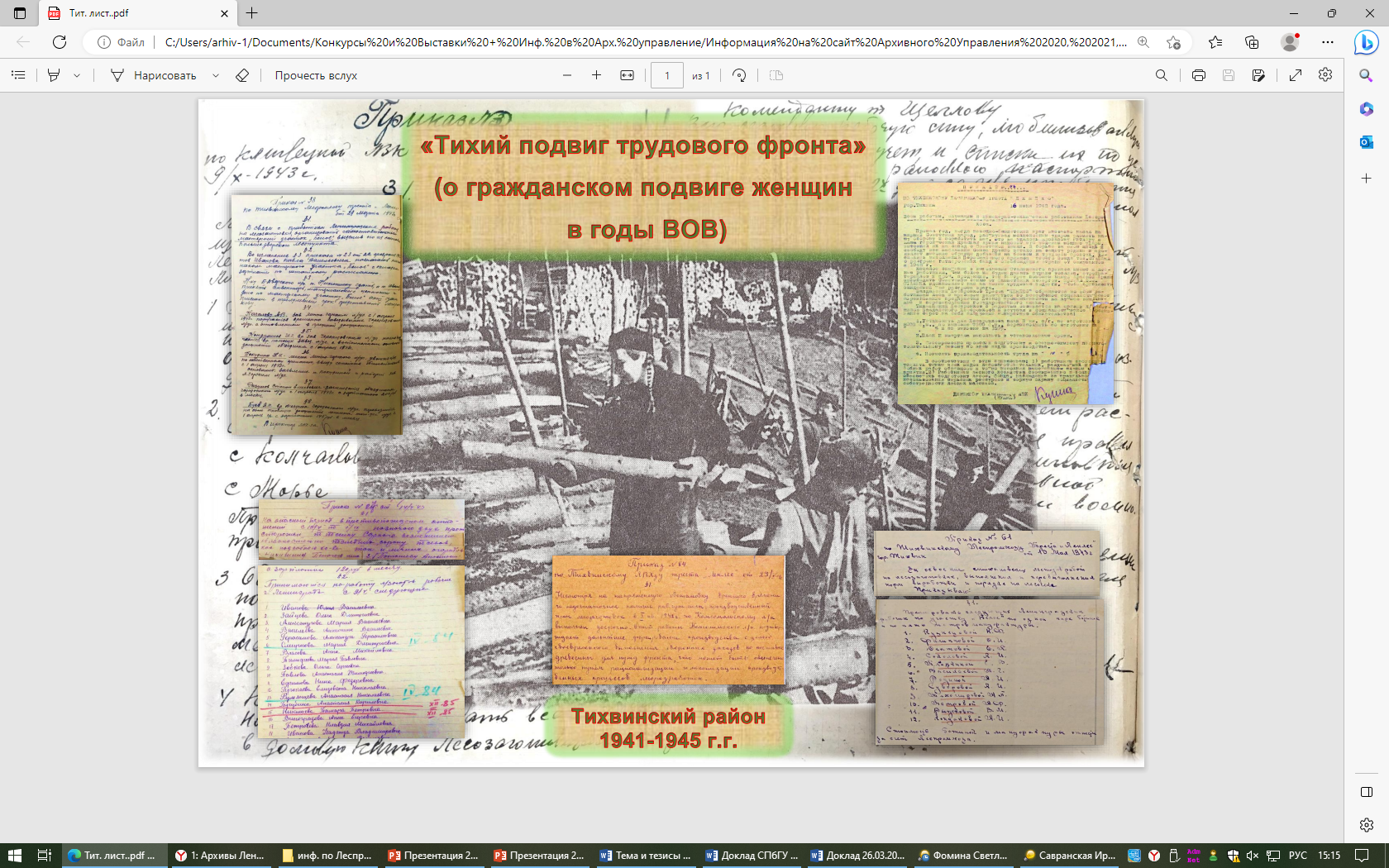 Обзор документов 
«Тихвинского леспромхоза» 
и «Клинецкой лесозаготовительной конторы»
Брошюра, изданная Тихвинским Леспромхозом в 2022 году
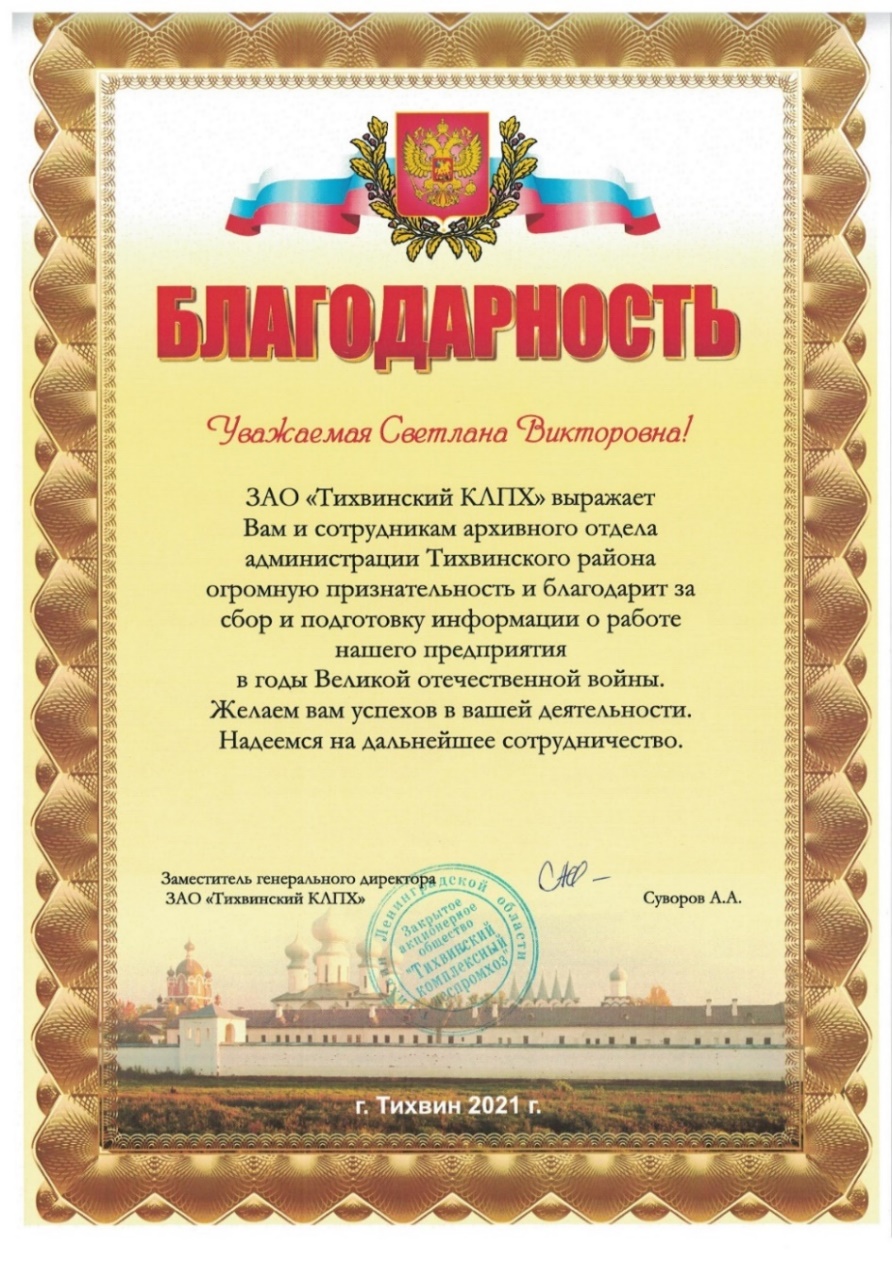 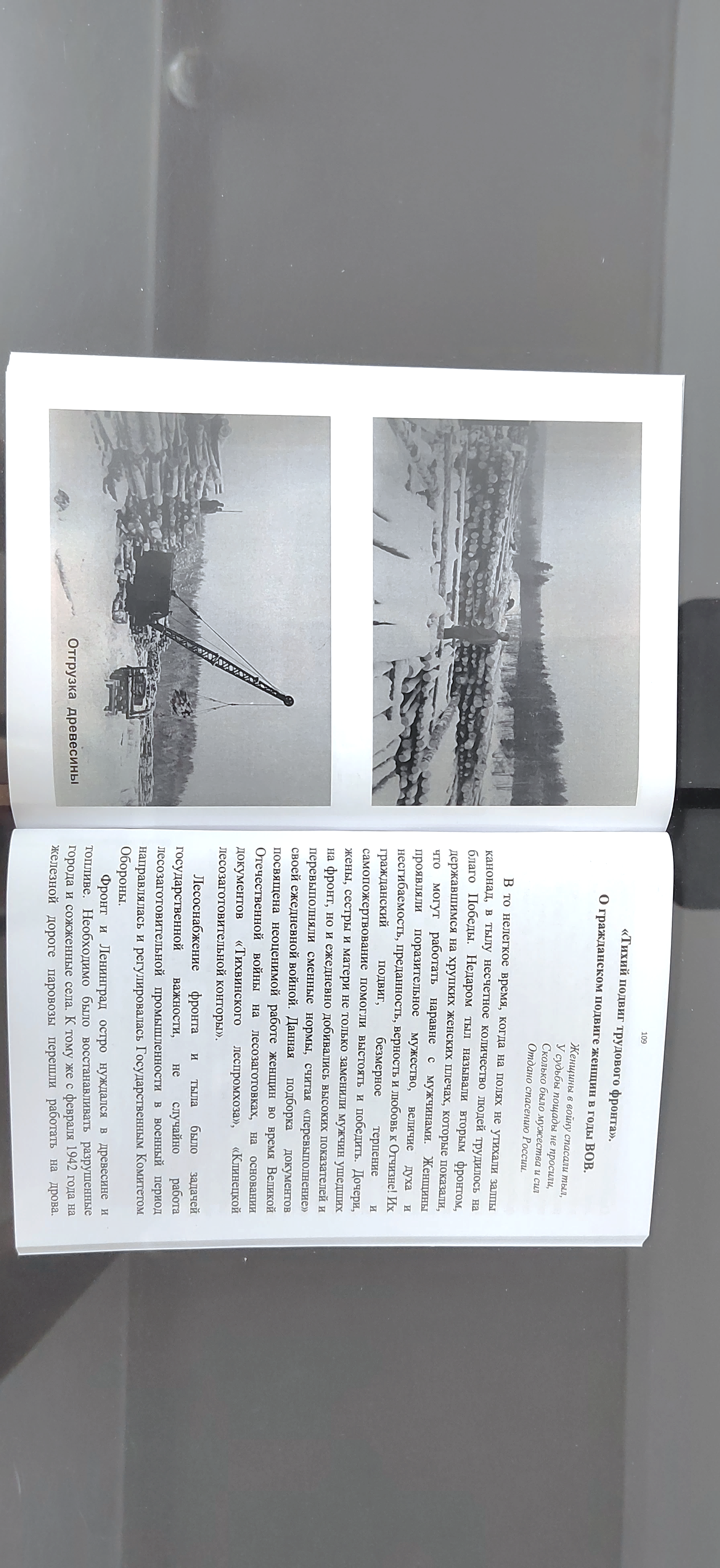 Направления работы исторического краеведения
История предприятий города и района периода 1941-1945
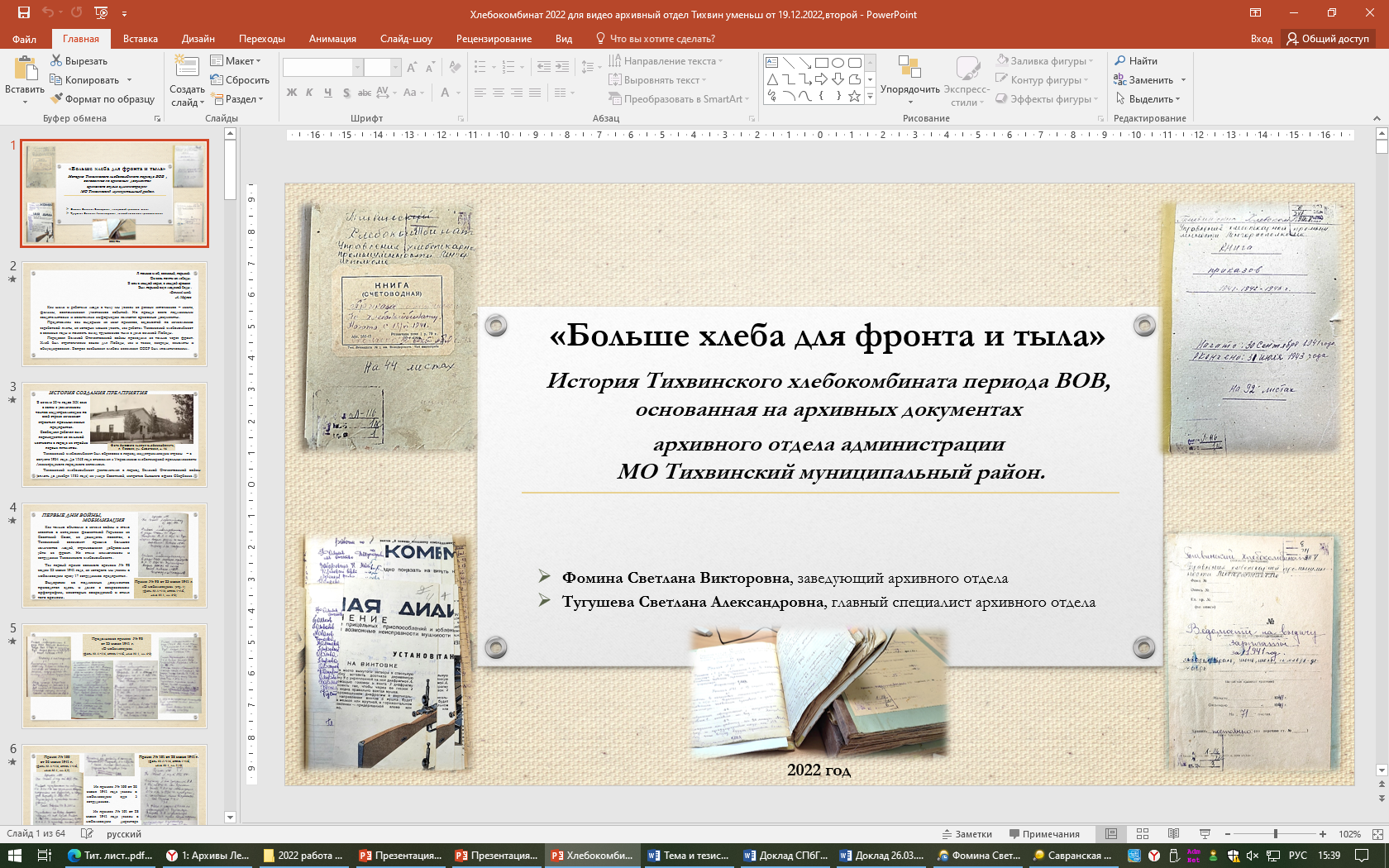 Обзор документов 
«Тихвинского 
хлебокомбината» 
в годы ВОВ
Направления работы исторического краеведения
История предприятий города и района периода 1941-1945
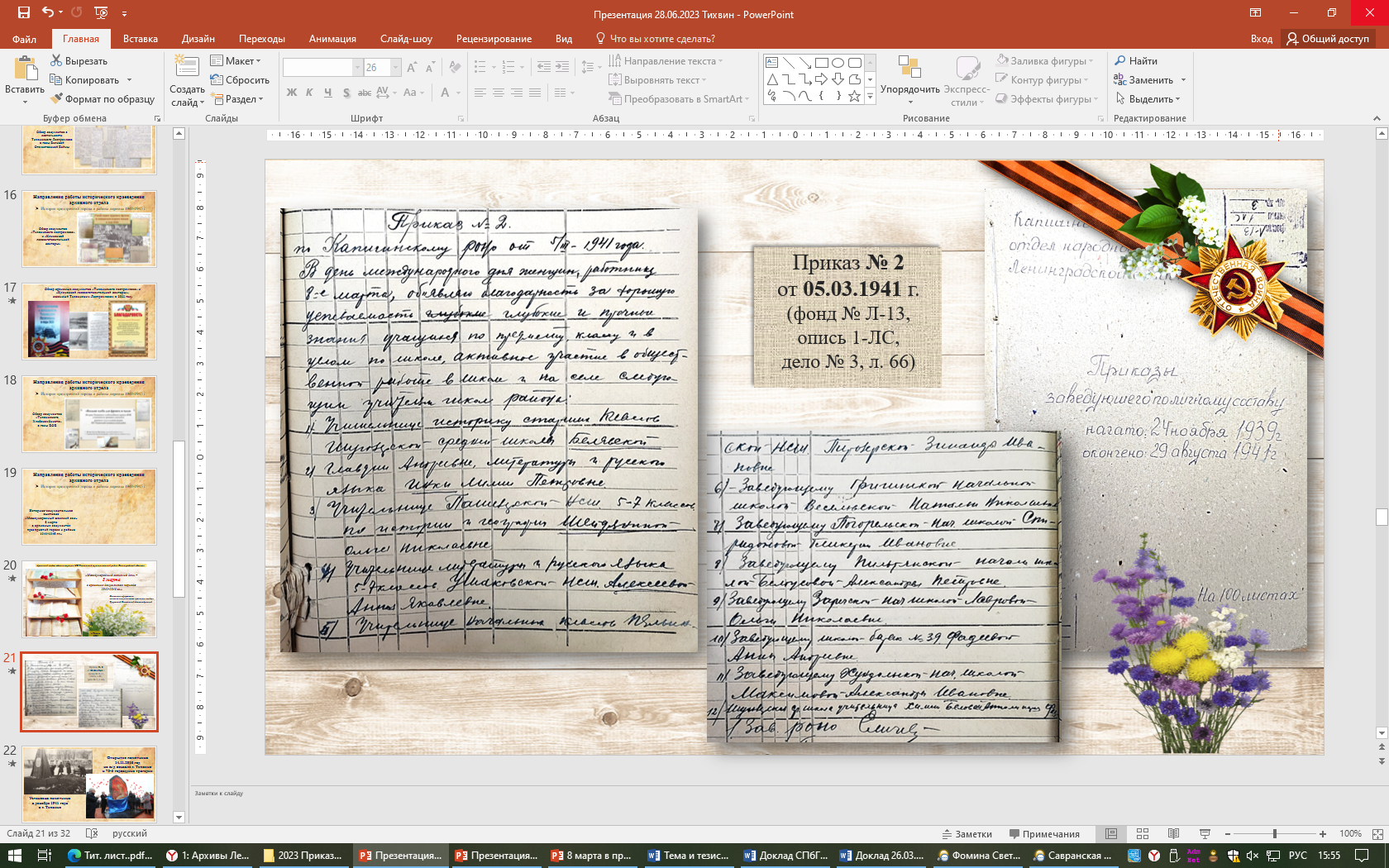 Историко-документальная выставка 
«Международный 
женский день 8 марта 
в архивных документах предприятий города и района  
1941-1945 гг.»
Направления работы исторического краеведения
Оформление книжных выставок, 
о событиях военного времени
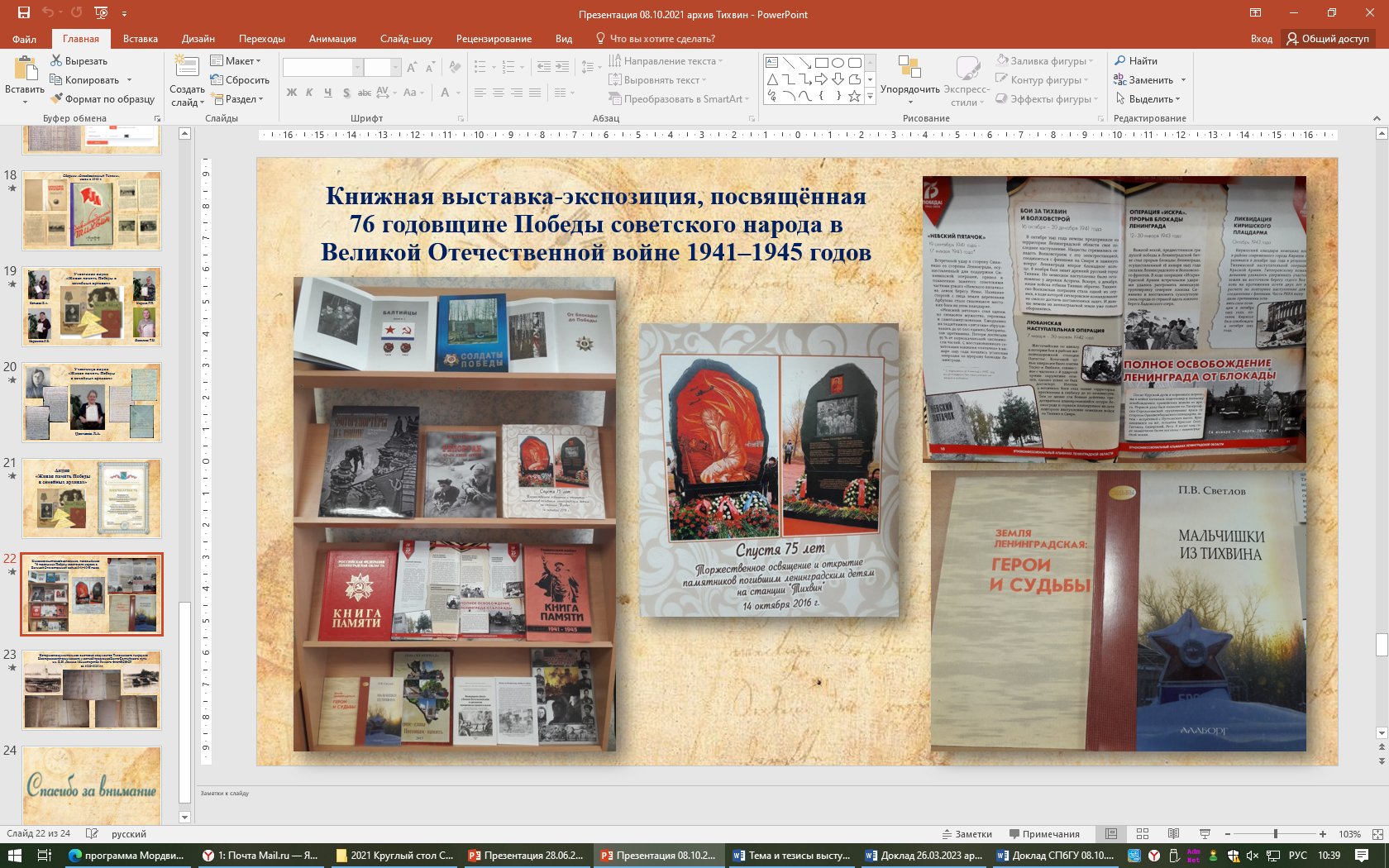 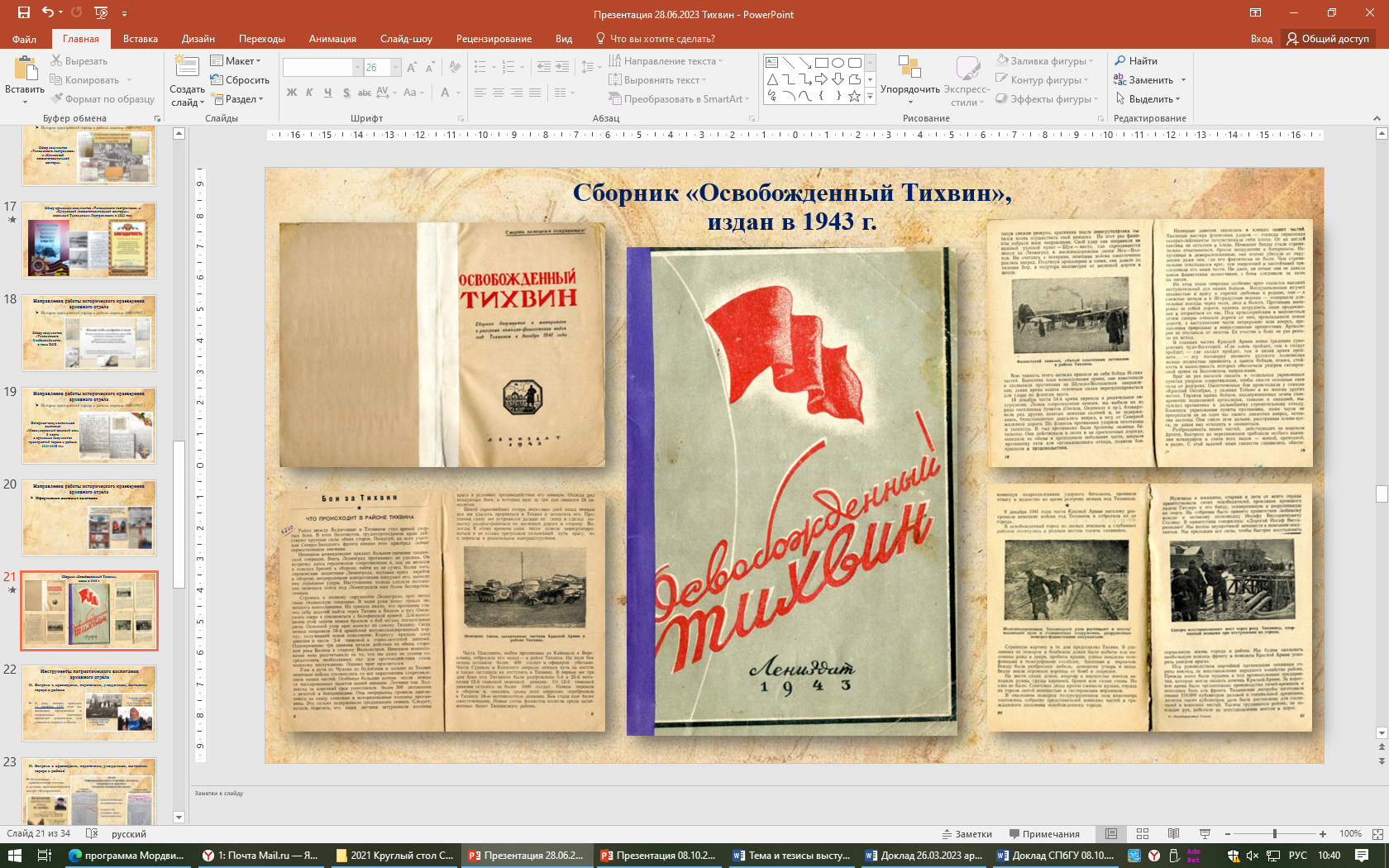 Инструменты патриотического воспитания
Встречи с краеведами, педагогами, учащимися, 
жителями города и района
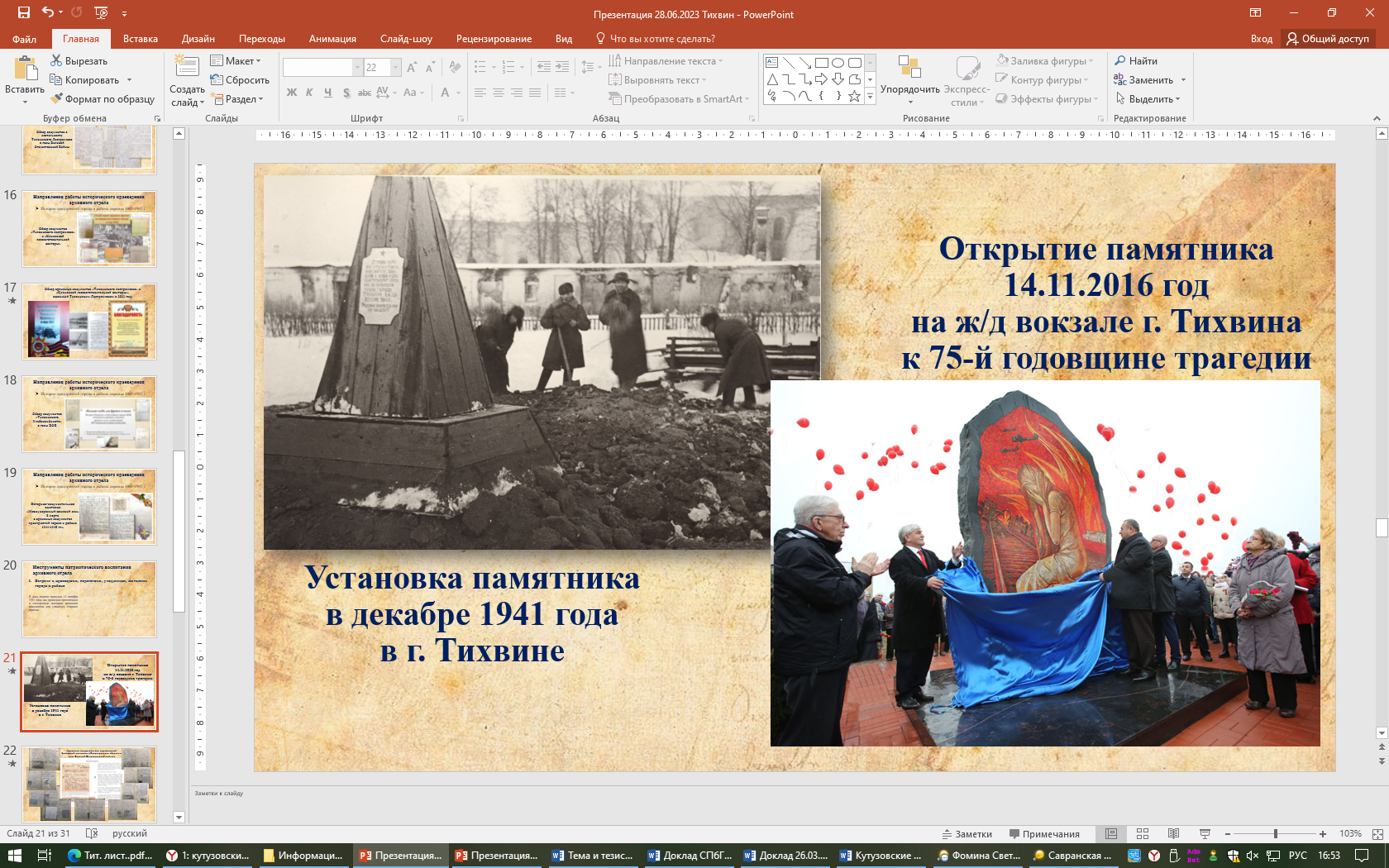 В день памяти трагедии                  14 октября 1941 года
Инструменты патриотического воспитания
Встречи с краеведами, педагогами, учащимися, 
жителями города и района
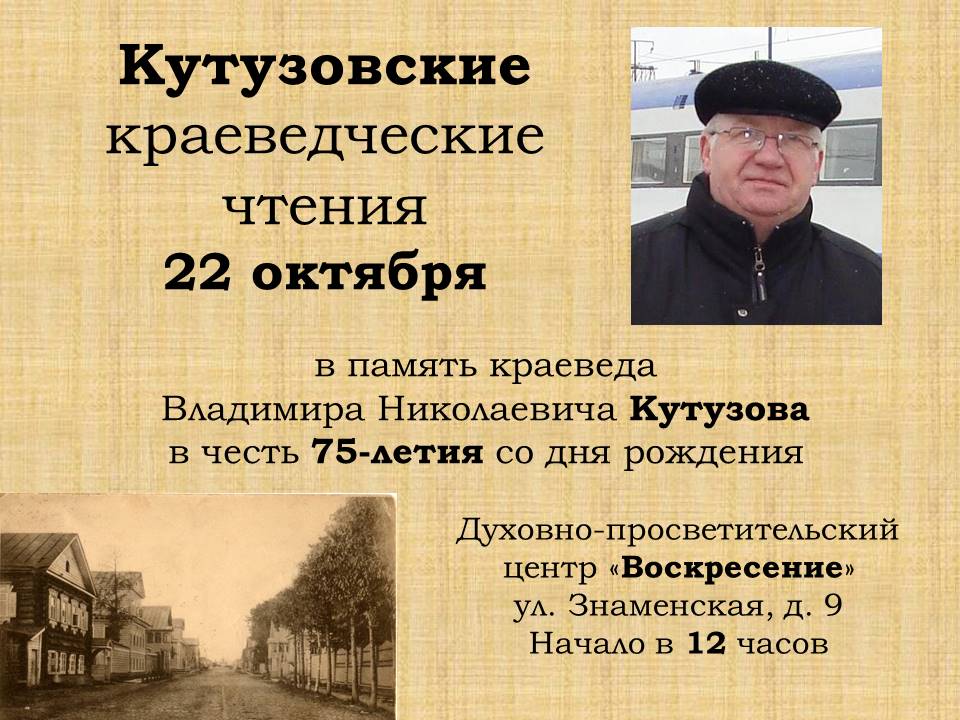 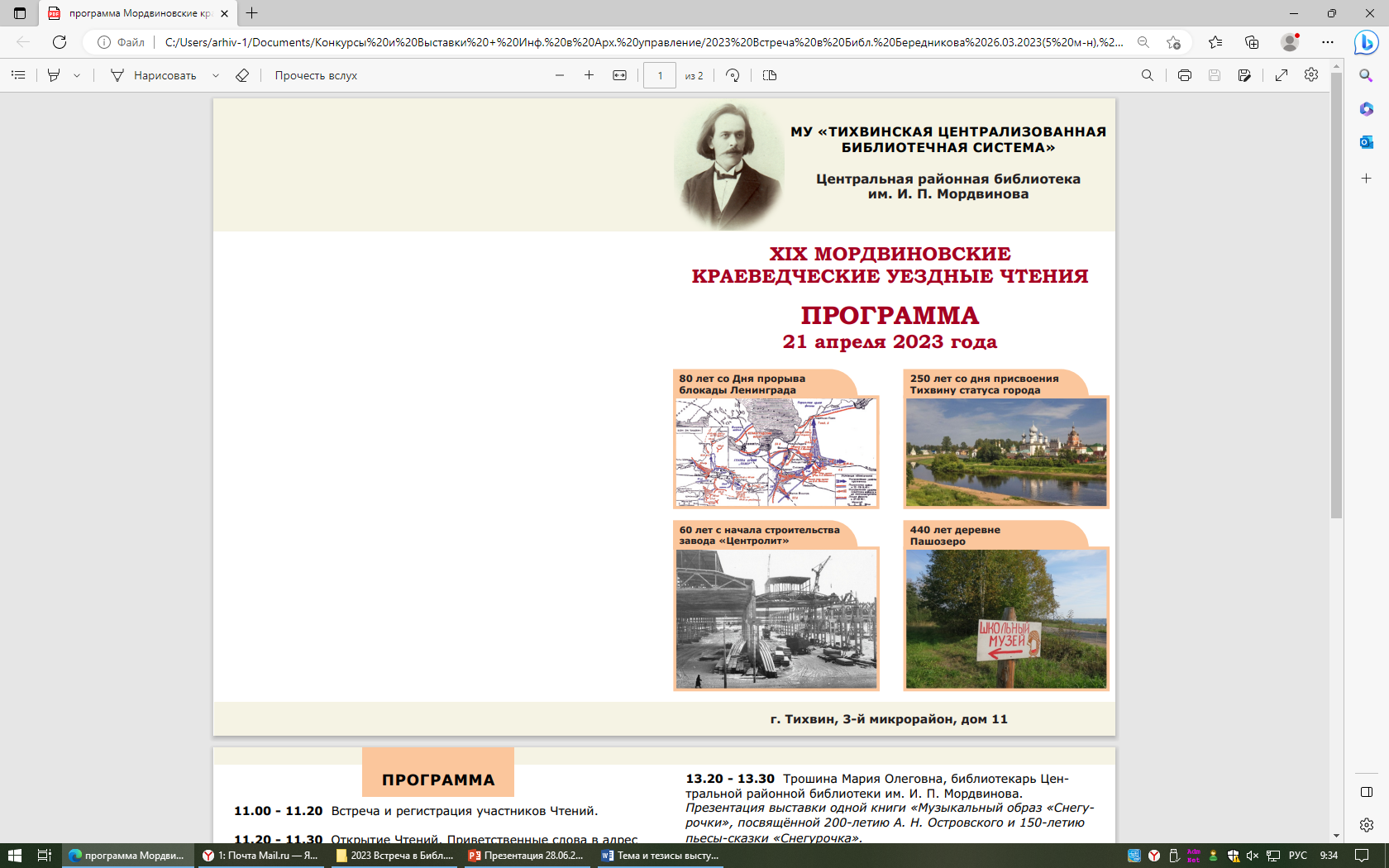 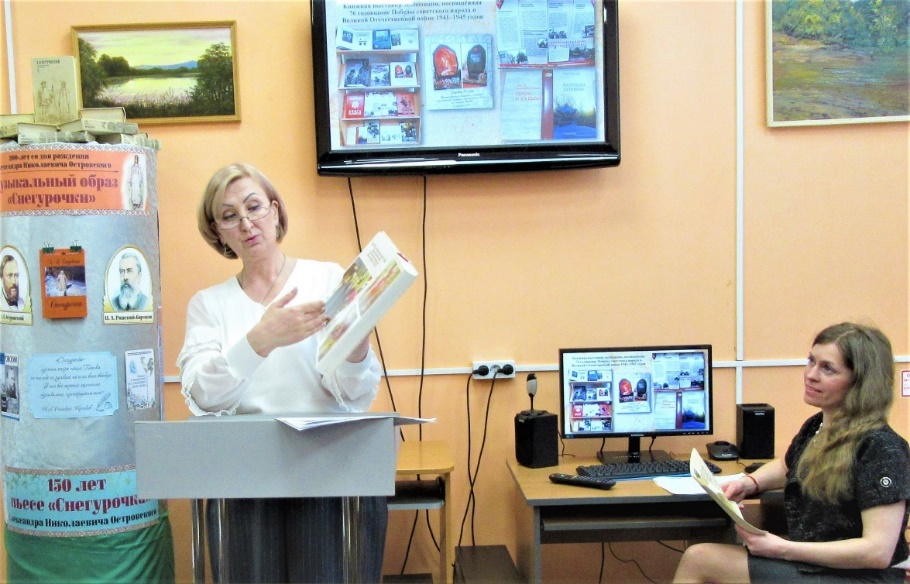 Инструменты патриотического воспитания
Участие в региональных и Всероссийских конкурсах
Региональный конкурс
 «Моя история - часть истории Ленинградской области»
IX Всероссийский конкурс 
научно-исследовательских работ «Юный архивист»
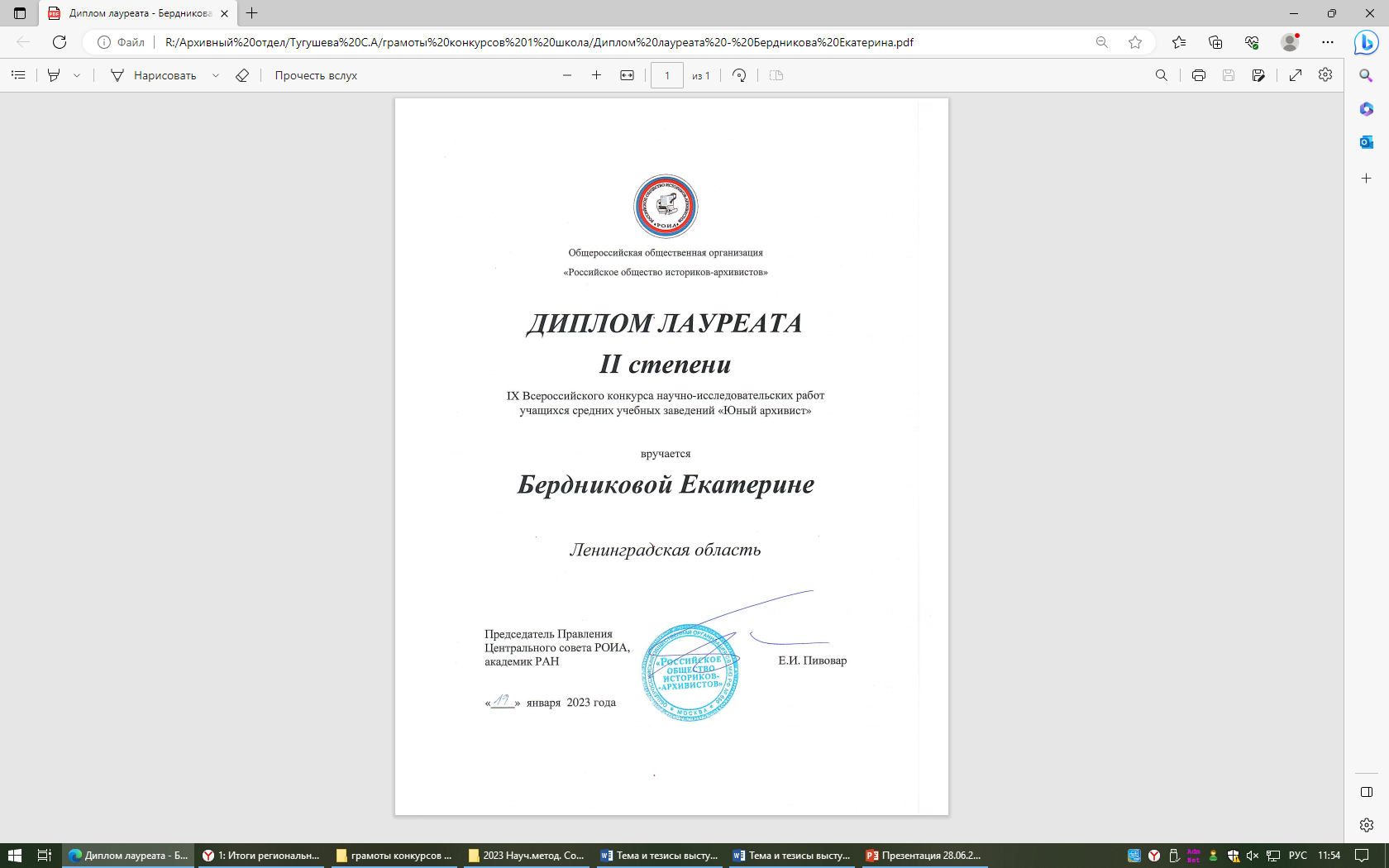 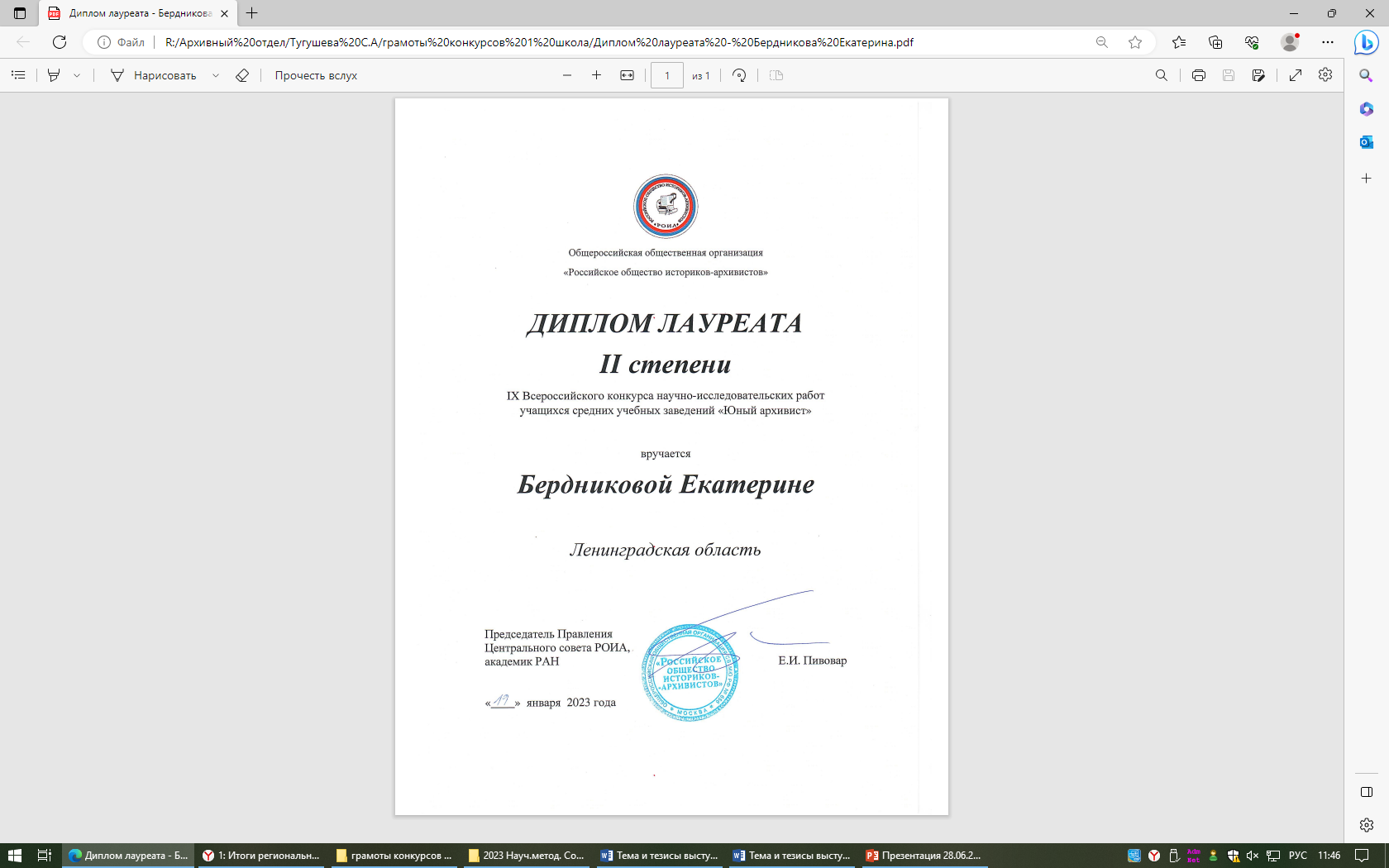 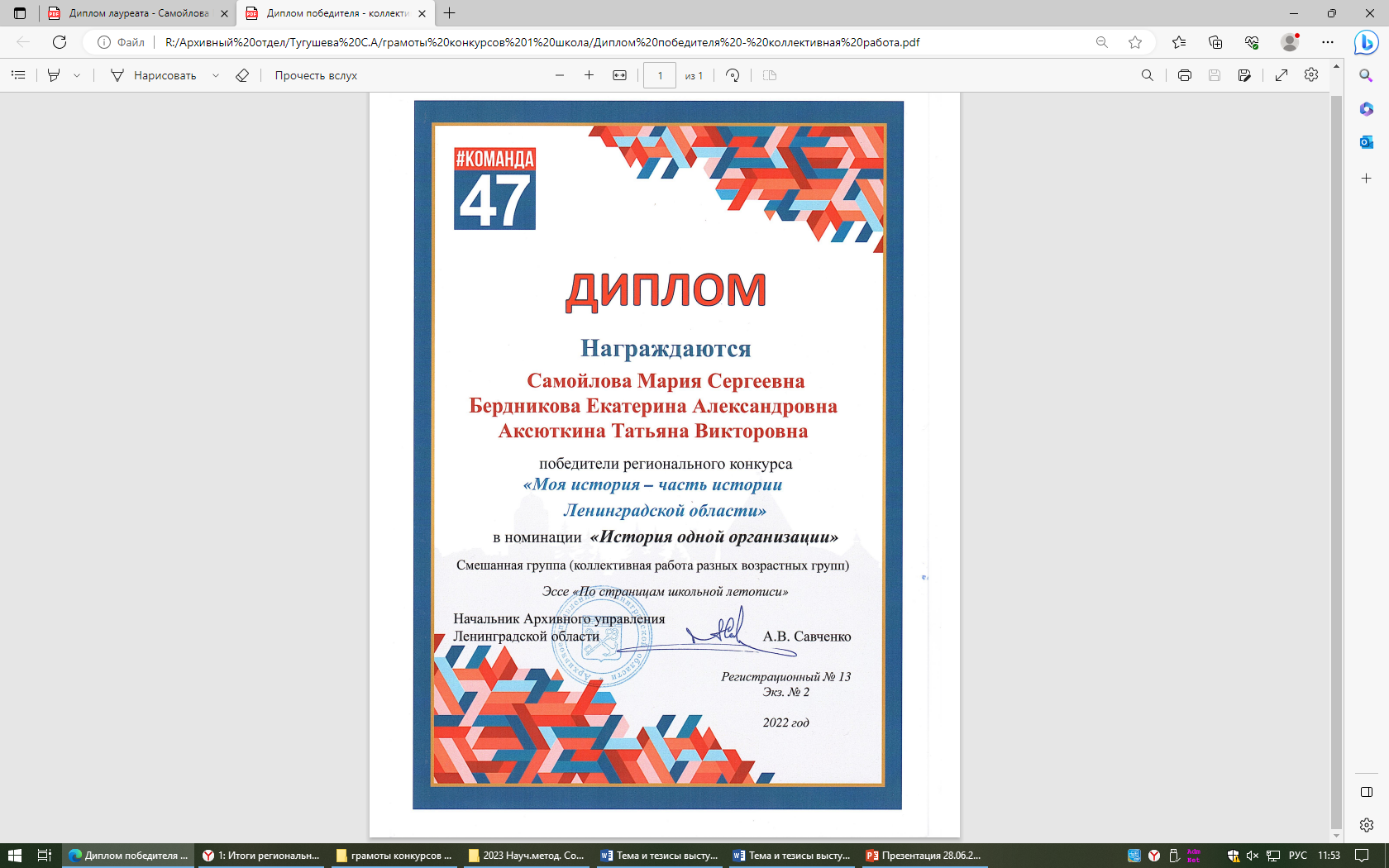 Инструменты патриотического воспитания
Участие муниципального архивного отдела 
в акциях и проектах
Проект «Книга памяти блокадного Ленинграда» об эвакуированных гражданах
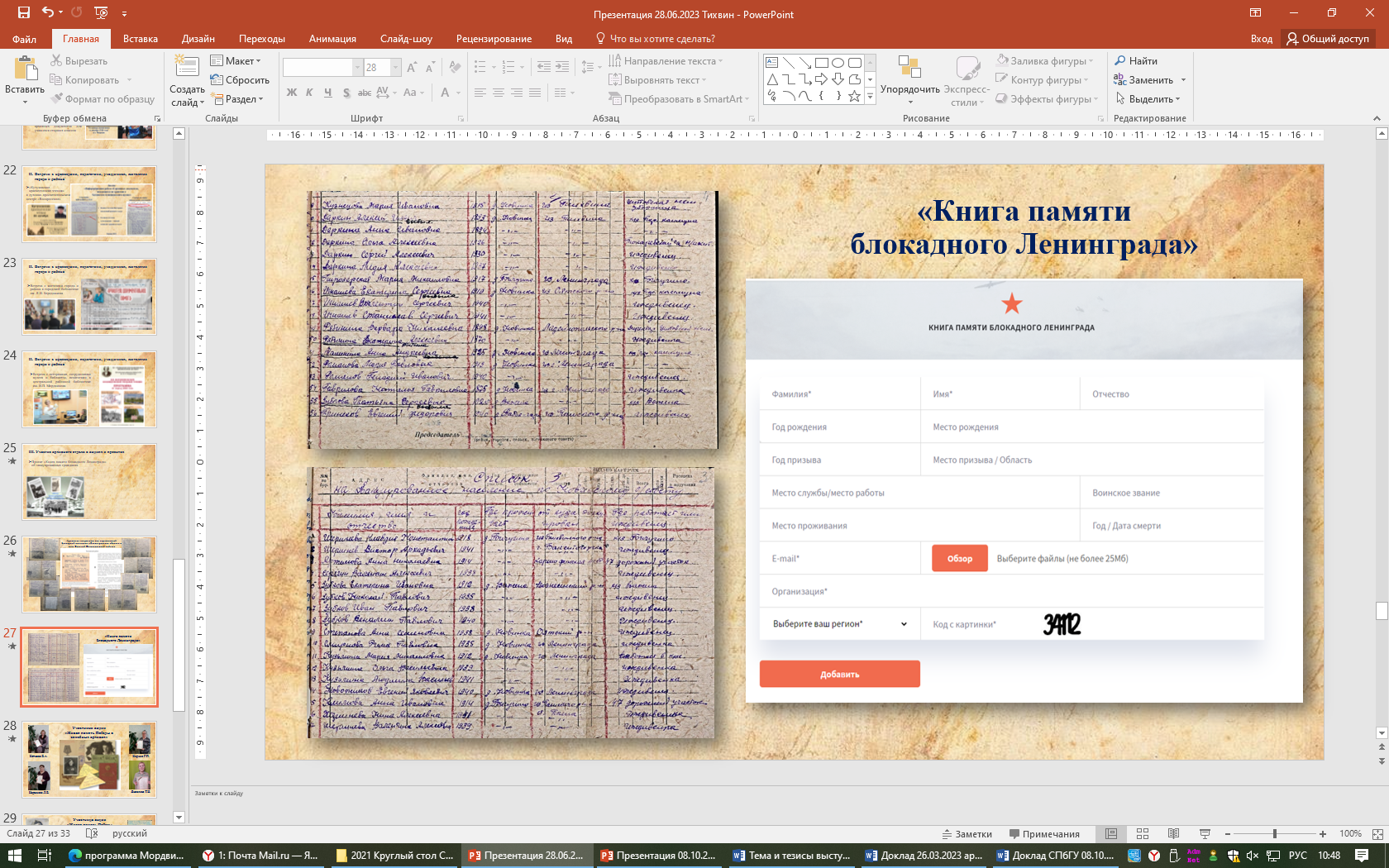 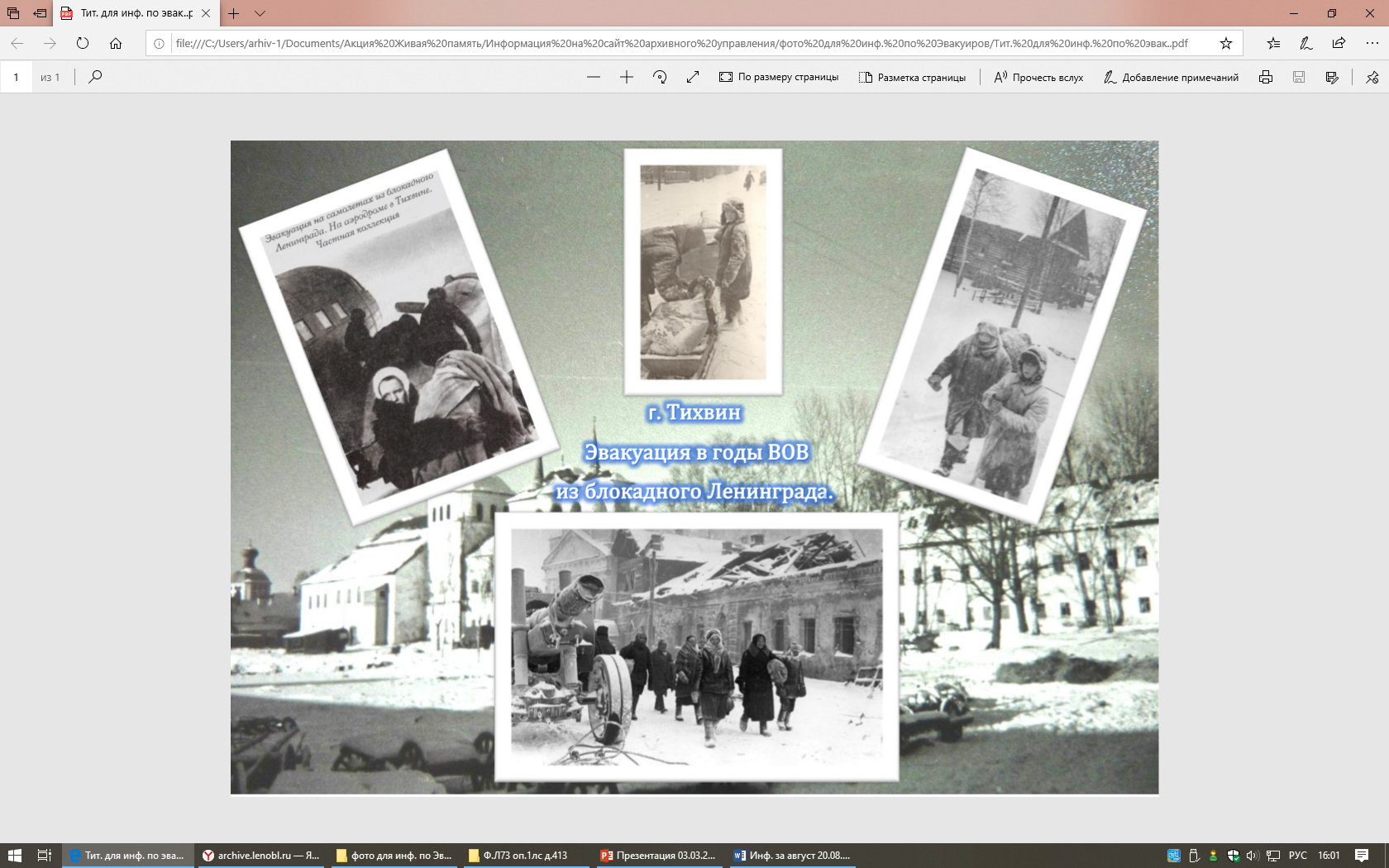 Инструменты патриотического воспитания
Участие муниципального архивного отдела 
в акциях и проектах
Акция «Живая память Победы в семейных архивах жителей Ленинградской области»
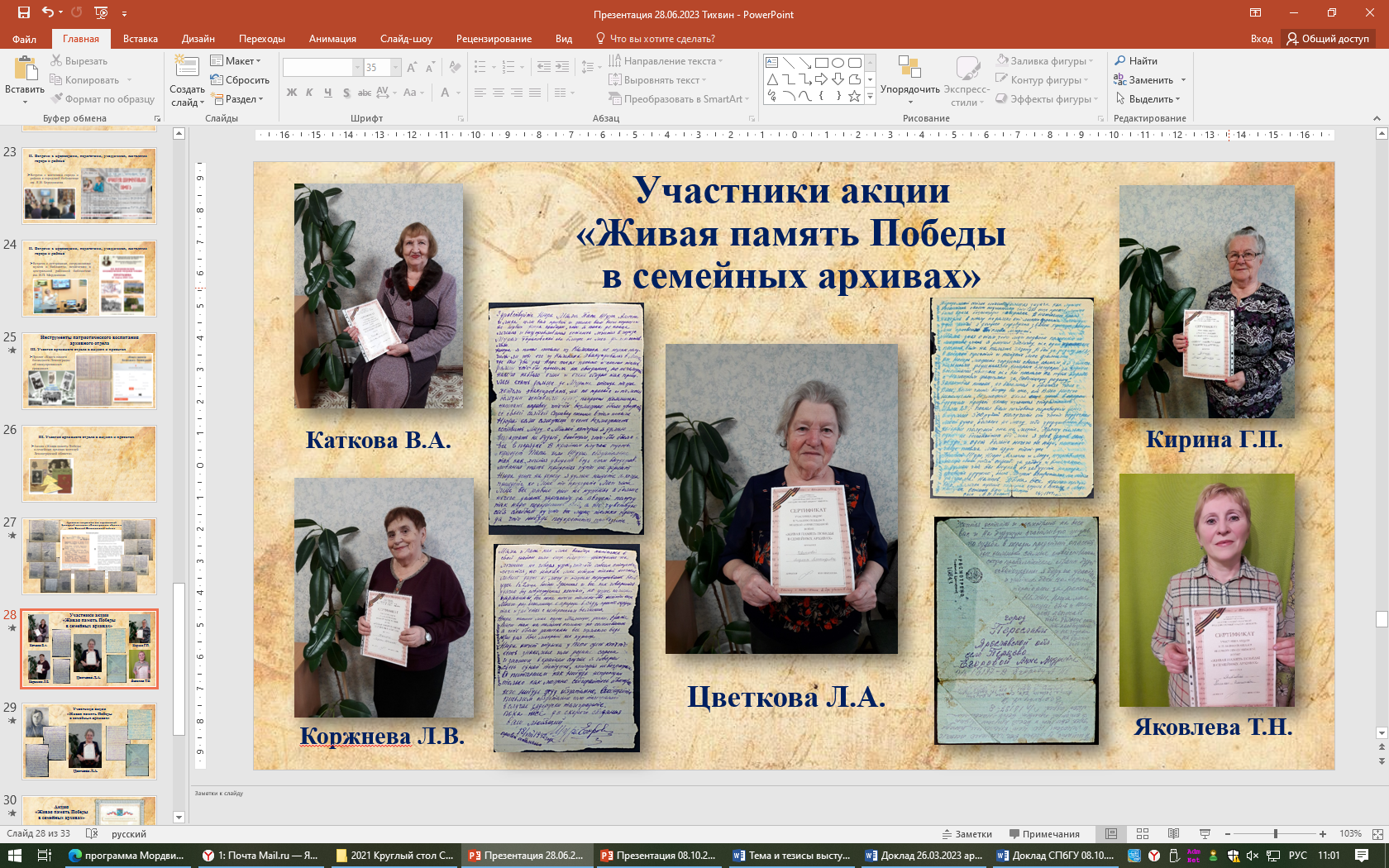 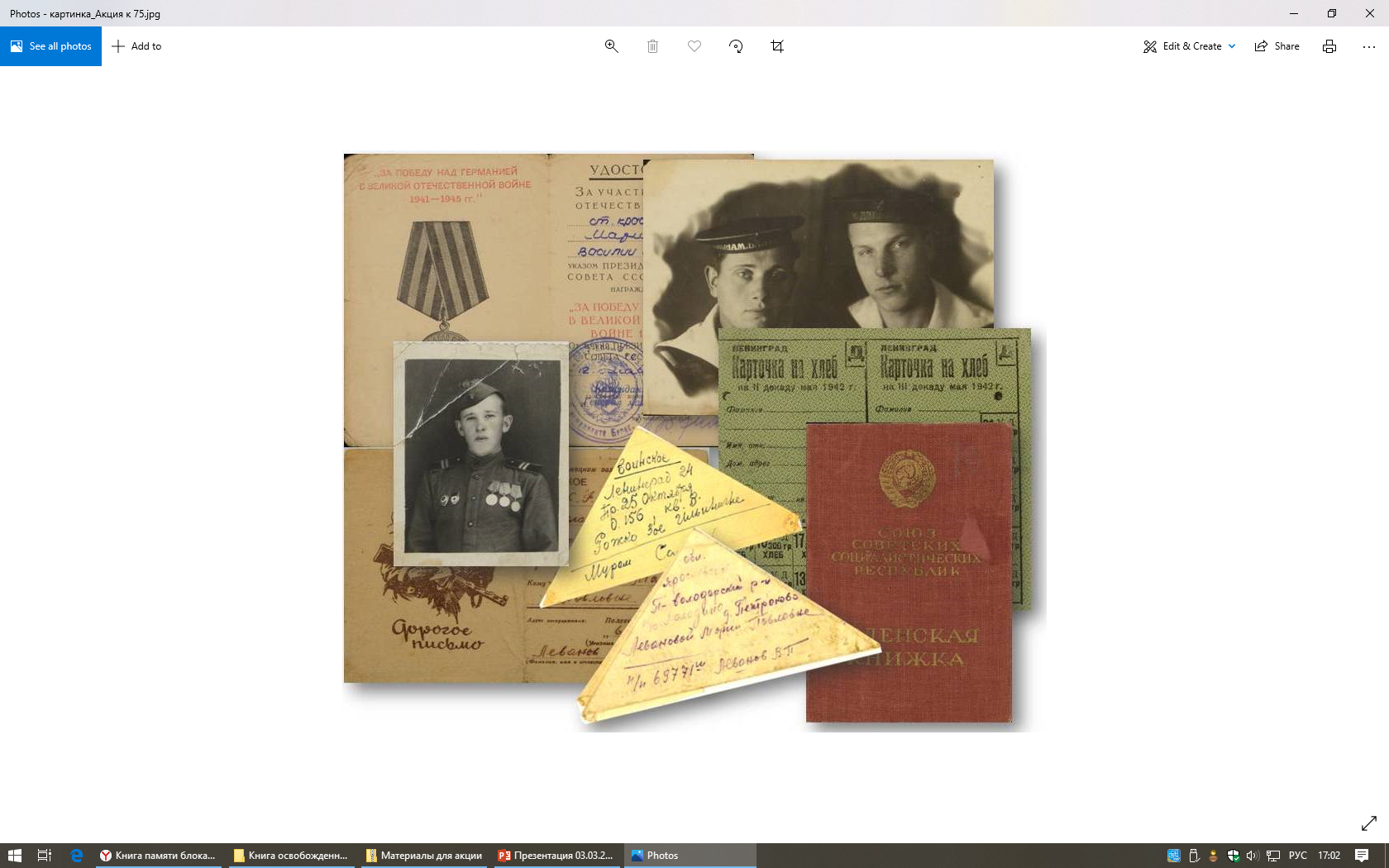 Сотрудничество с ГКУ ЛОГАВ
Баннерная выставка по теме «Ленинградская область в годы Великой Отечественной войны»
Проект «Будни опаленные войной 1941-1945»
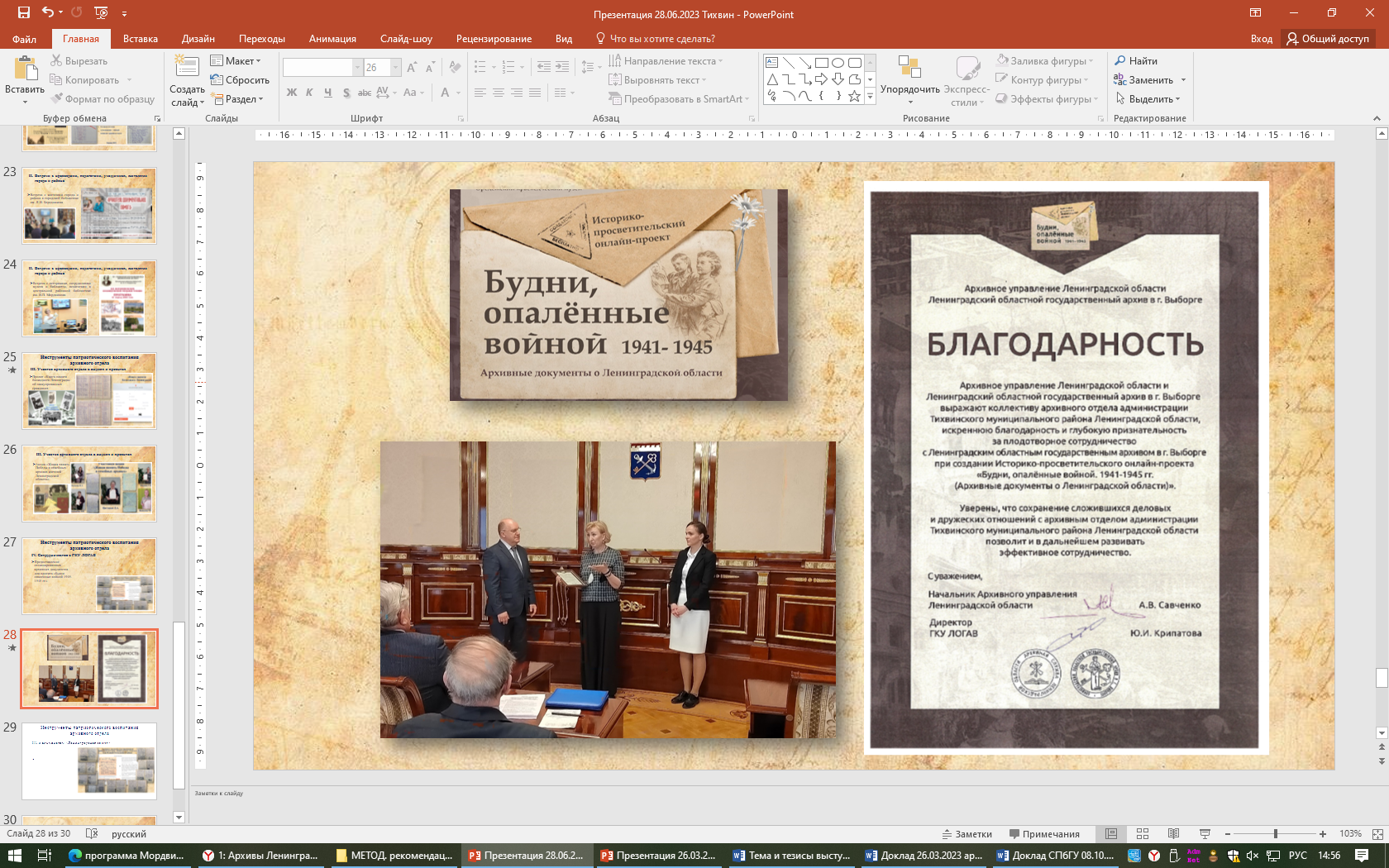 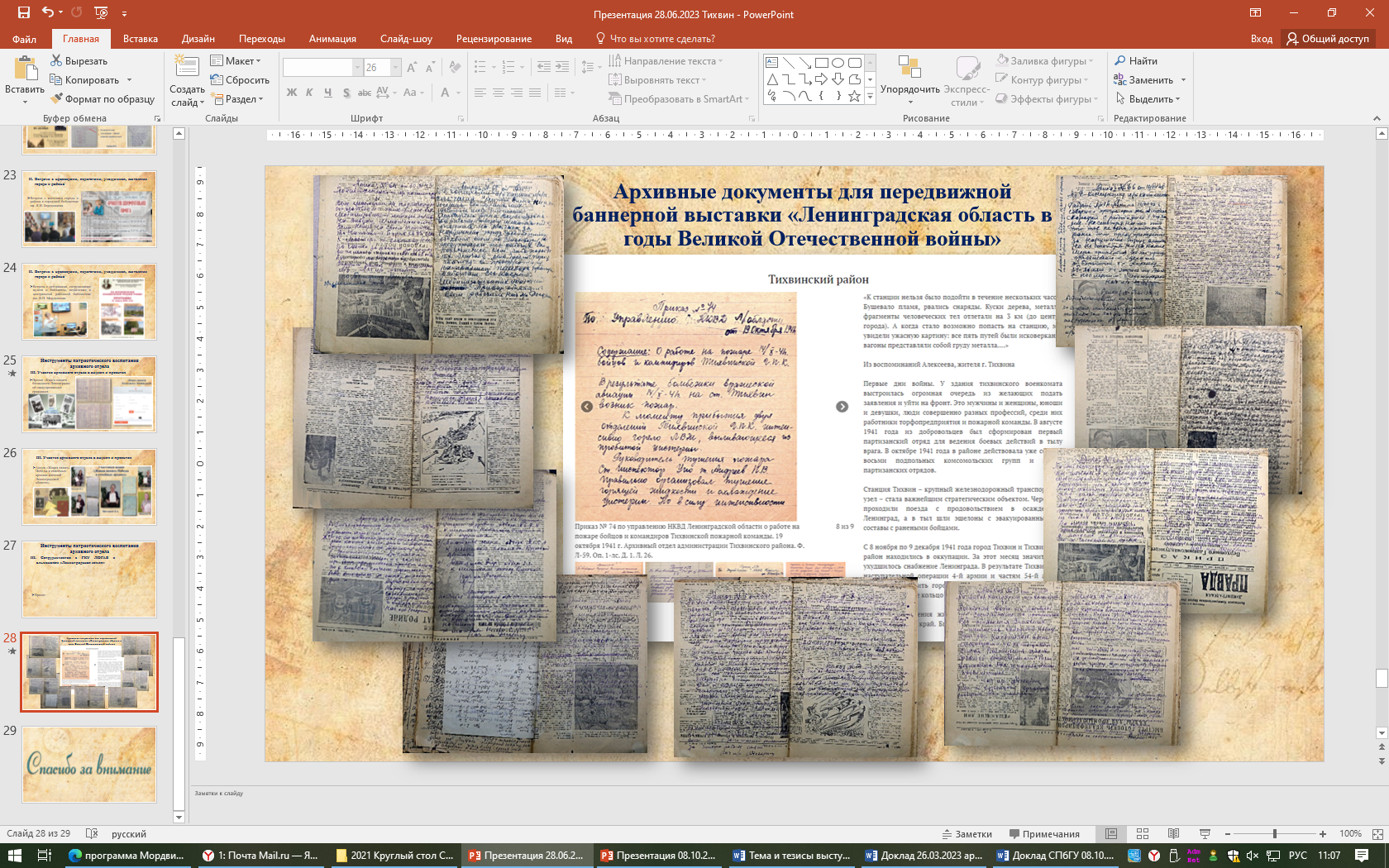 Сотрудничество с альманахом 
«Ленинградская земля»
В альманах вошло  4 статьи и исследовательских работ с отсканированными архивными документами
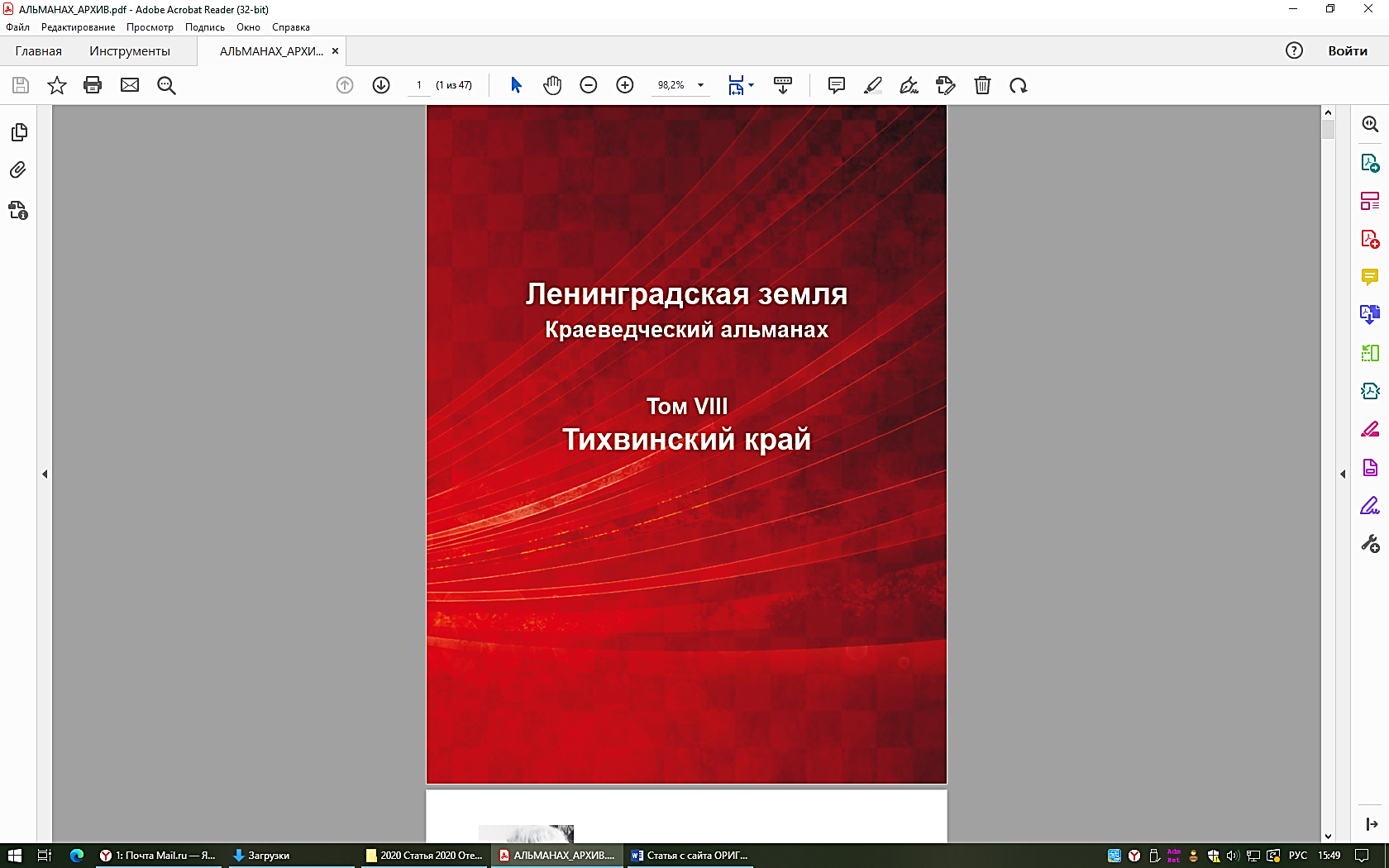 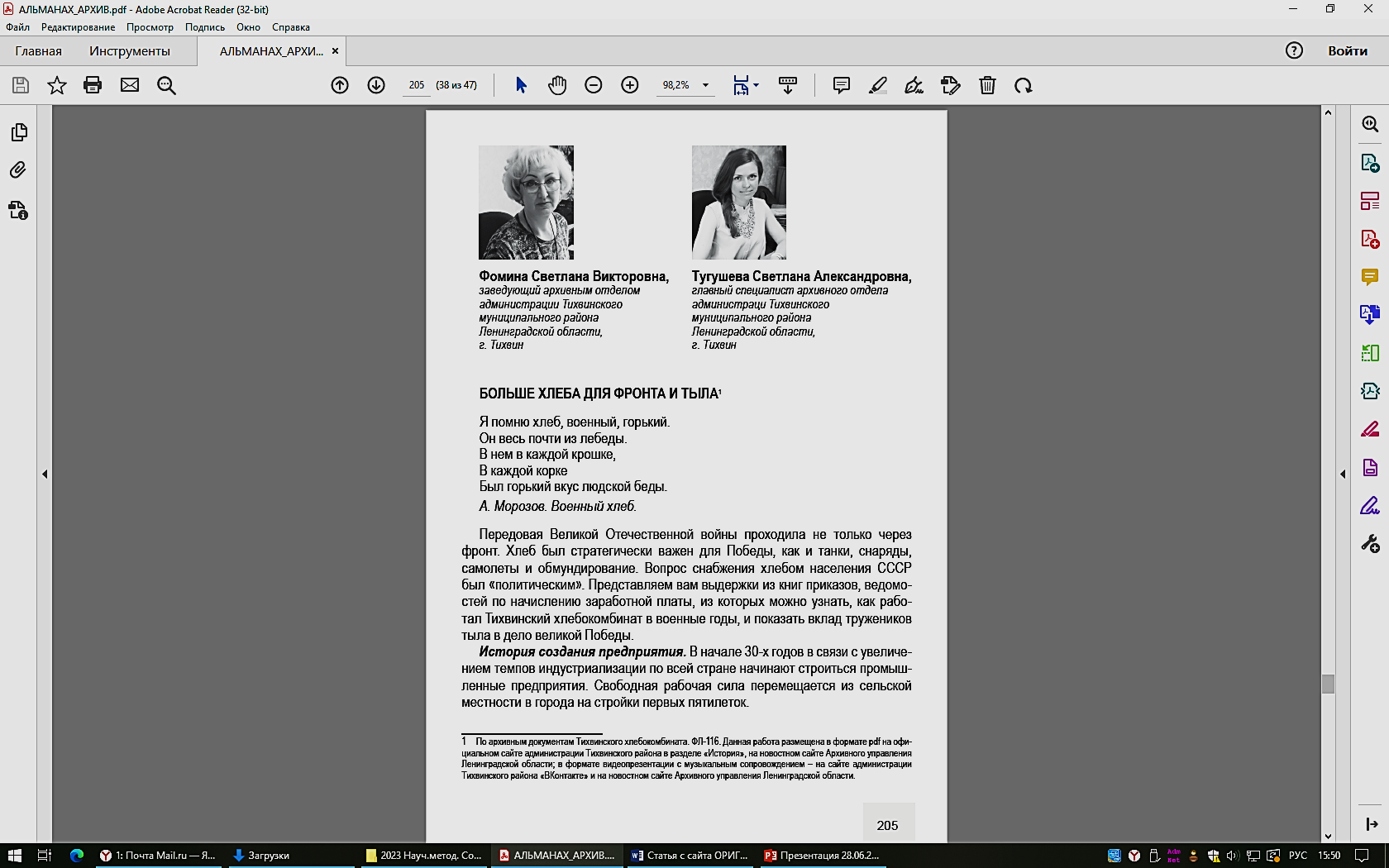 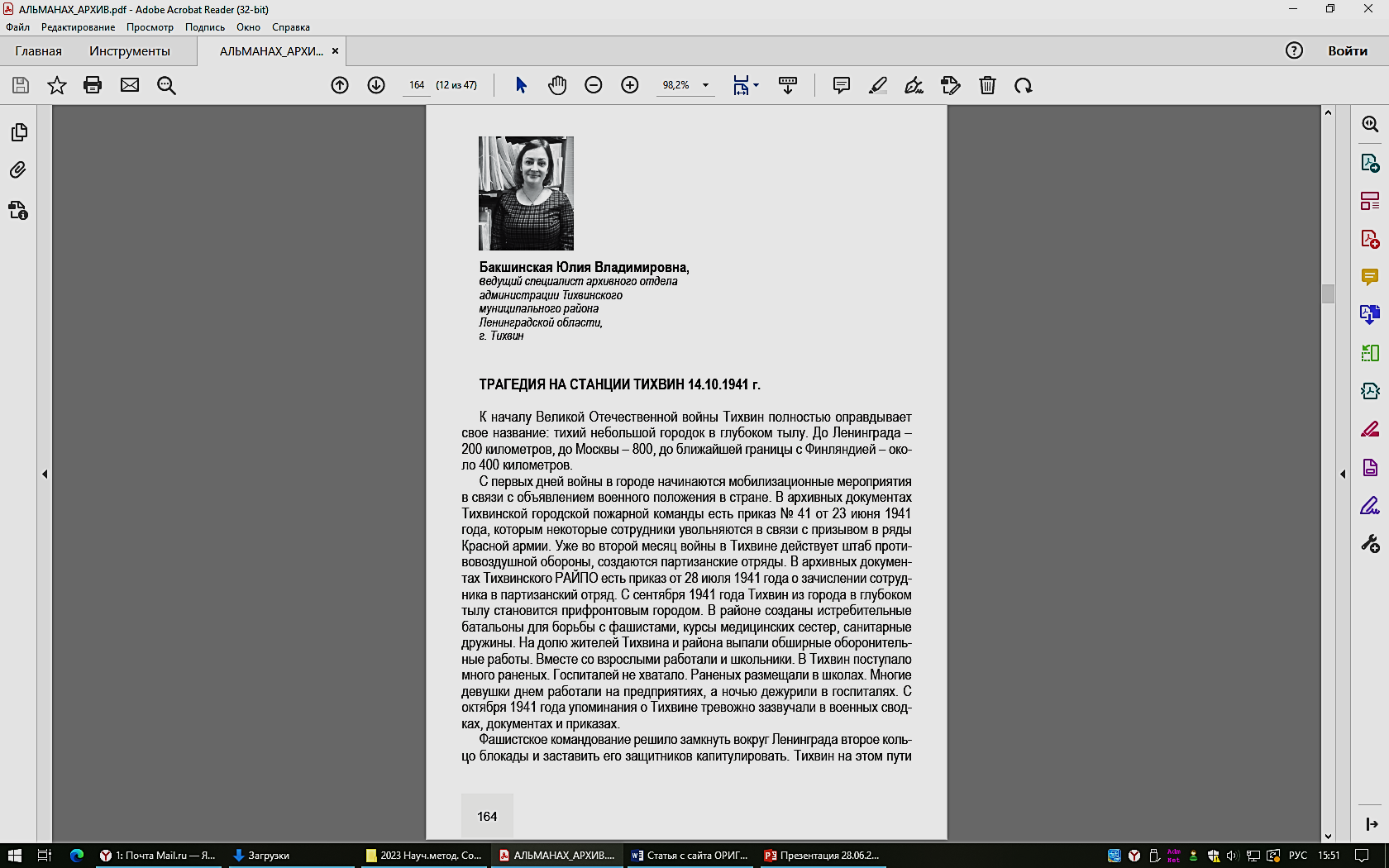 Обмен опытом
Участие в научно-практическом семинаре СПбГУ            по теме "Роль архивов сегодня"
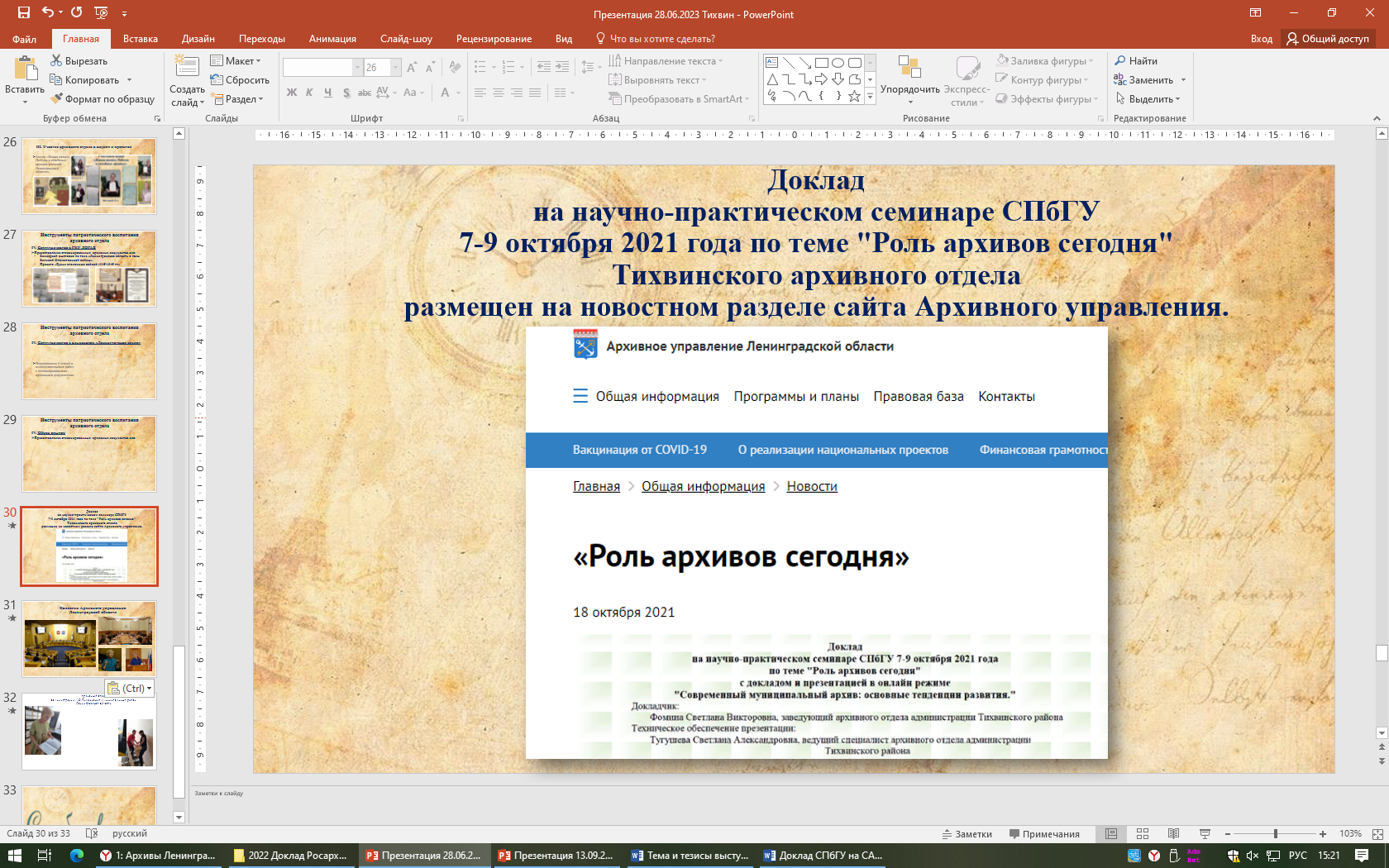 Обмен опытом
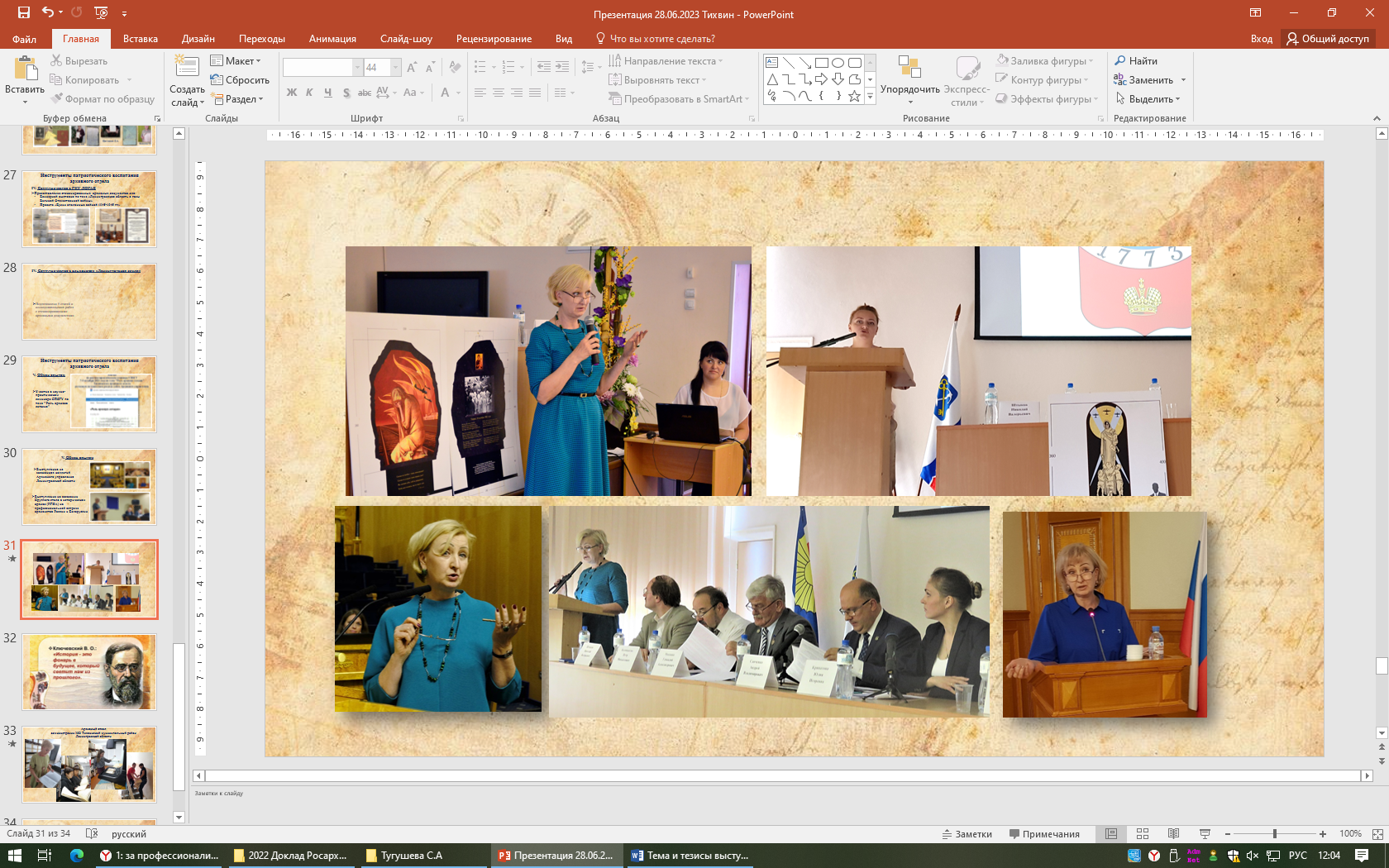 Выступления на заседаниях коллегий Архивного управления Ленинградской области
Выступление на заседании Круглого стола в историческом архиве (РГИА) на профессиональной встрече архивистов России и Белоруссии
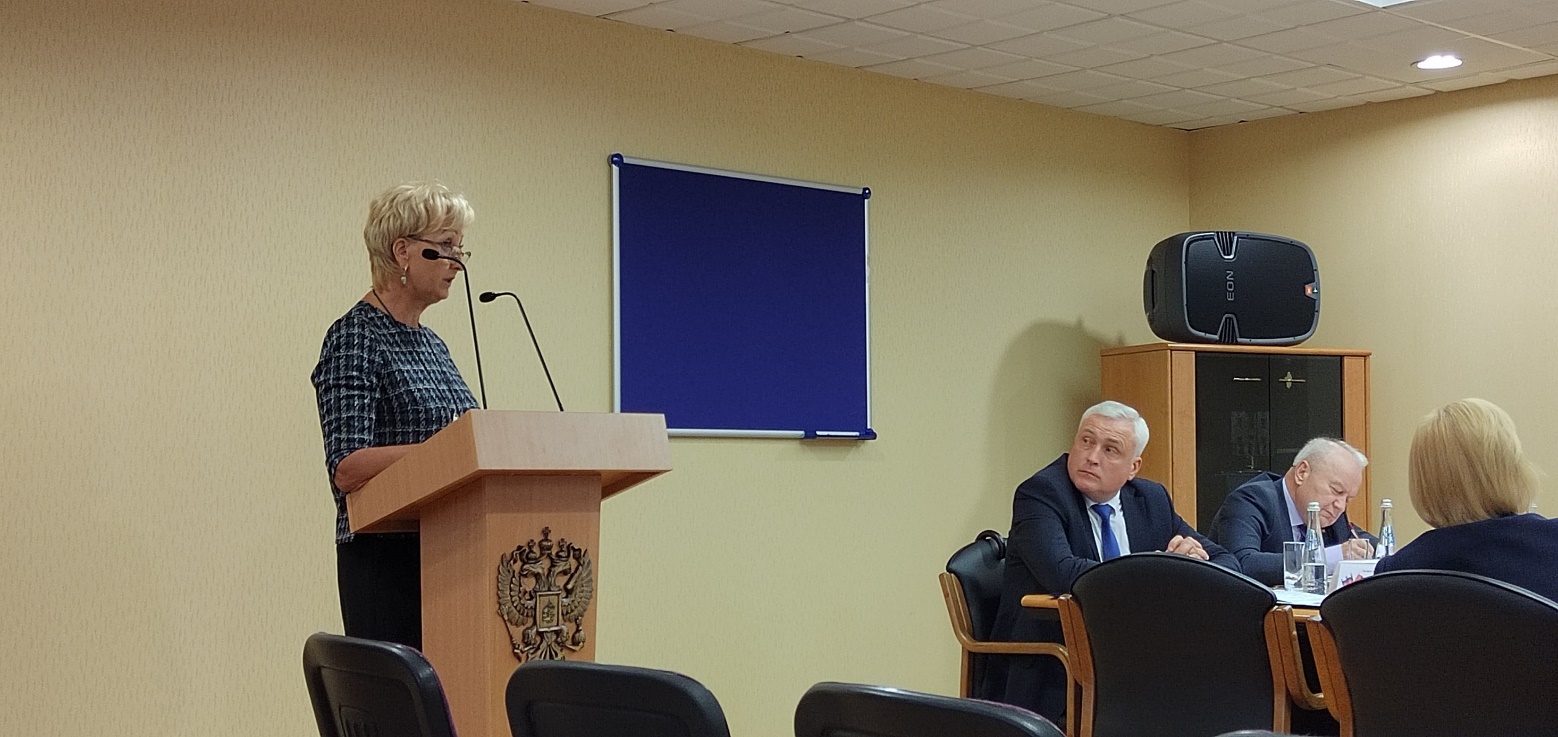 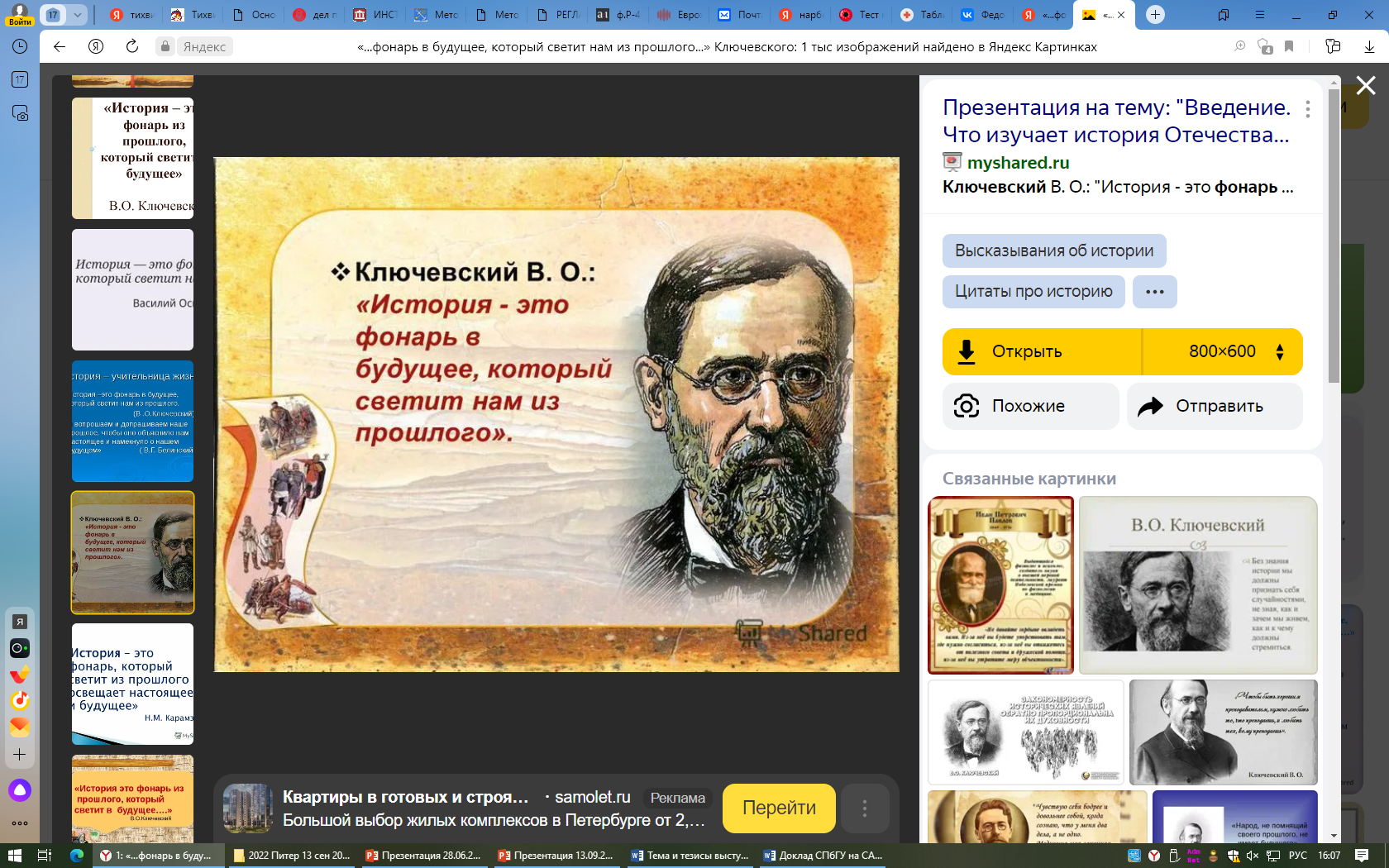 Сотрудники архивного отделаадминистрации МО Тихвинский муниципальный район Ленинградской области
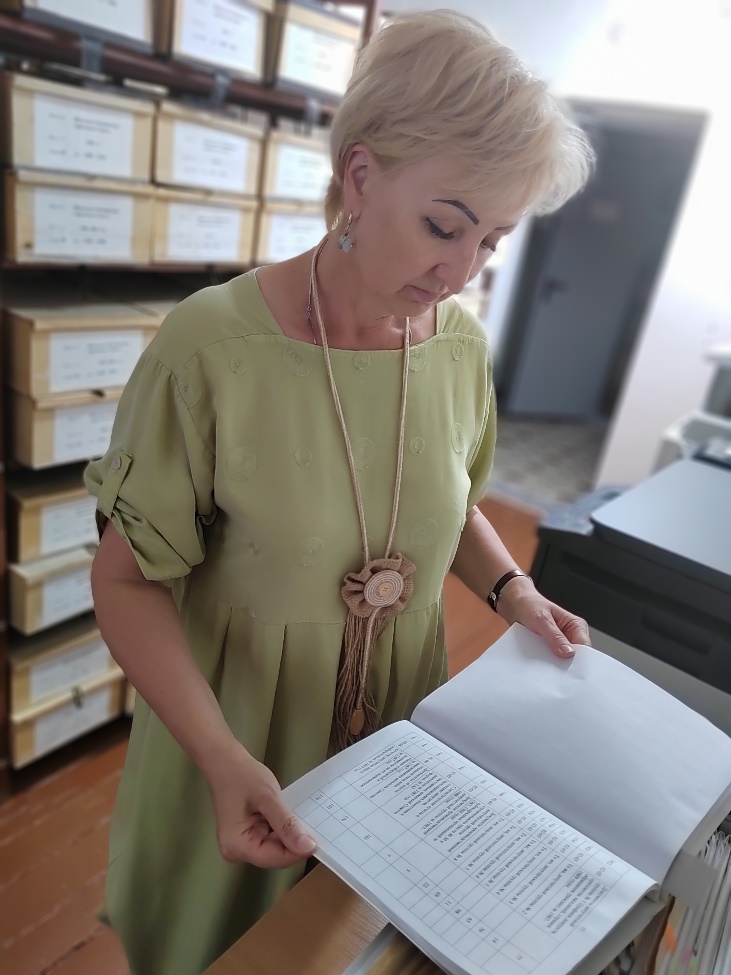 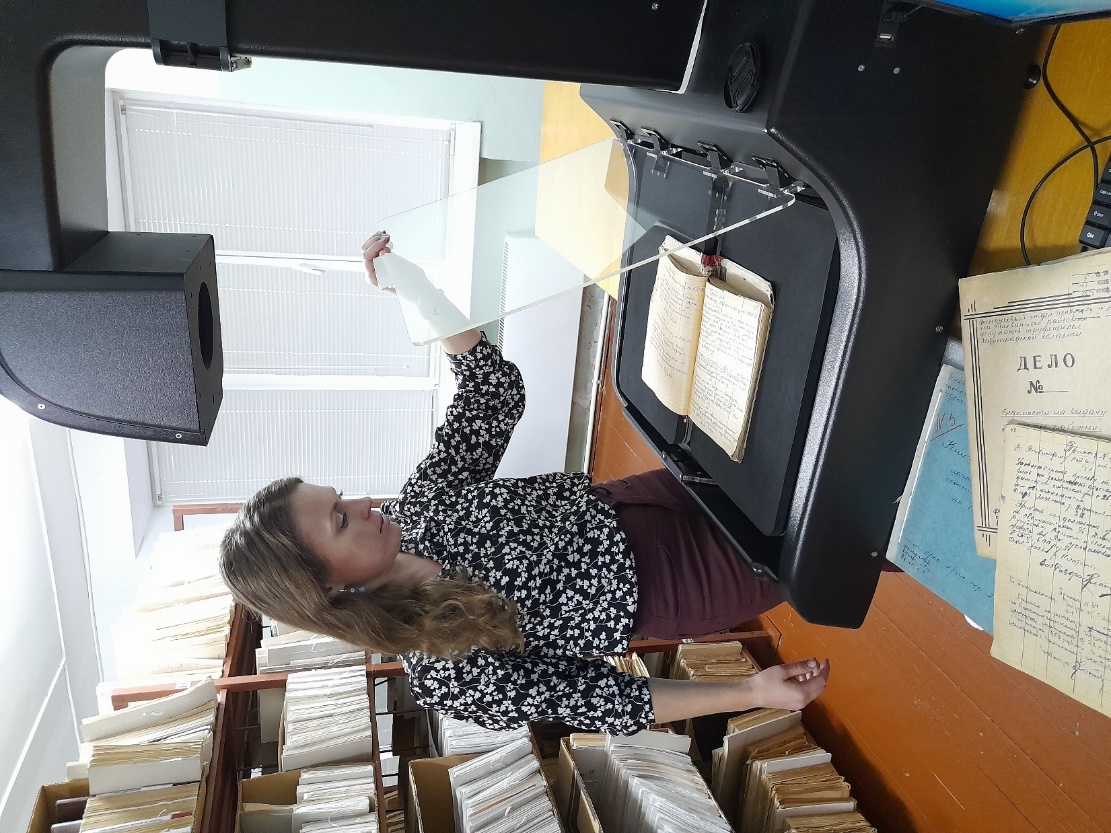 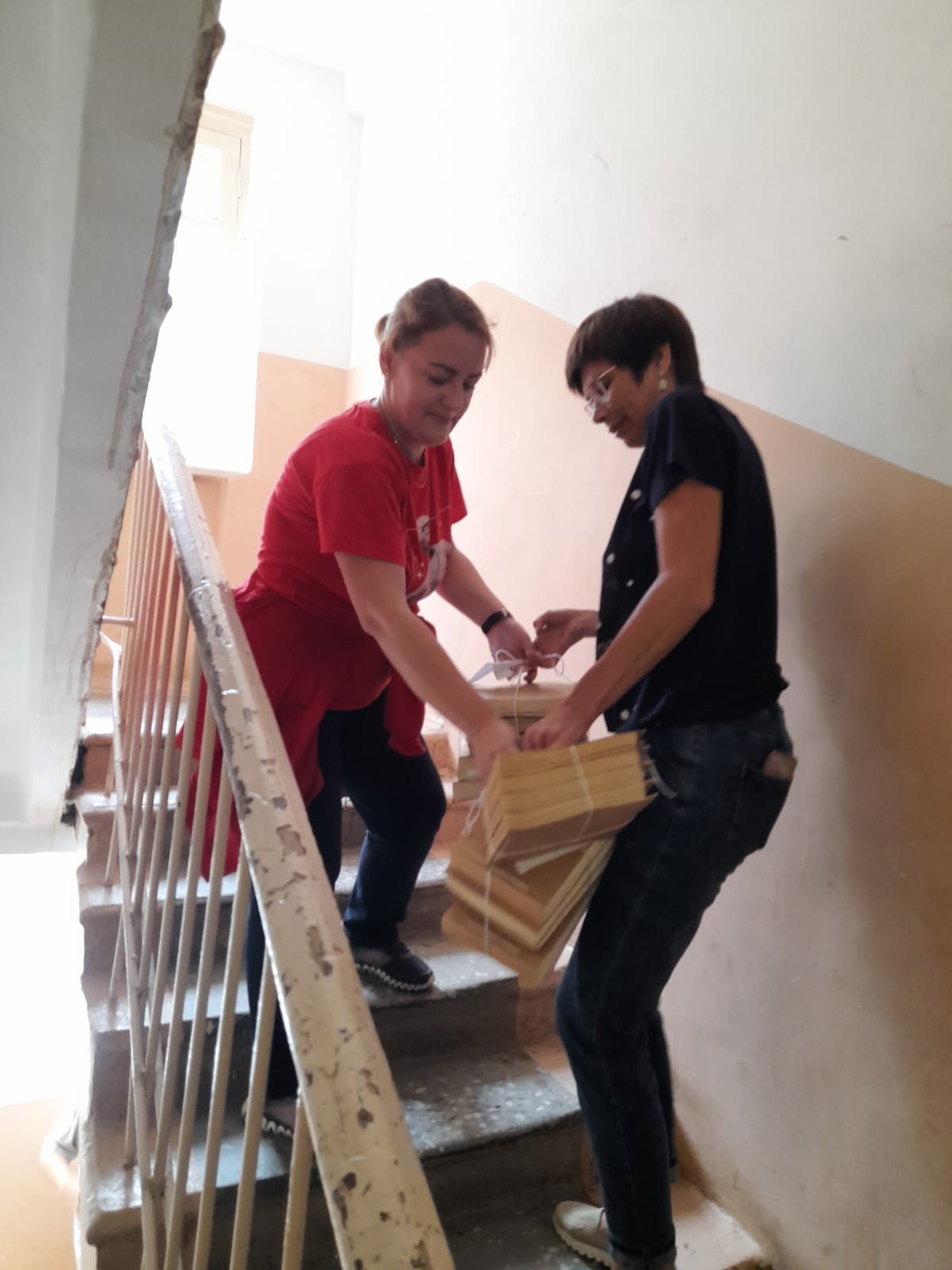 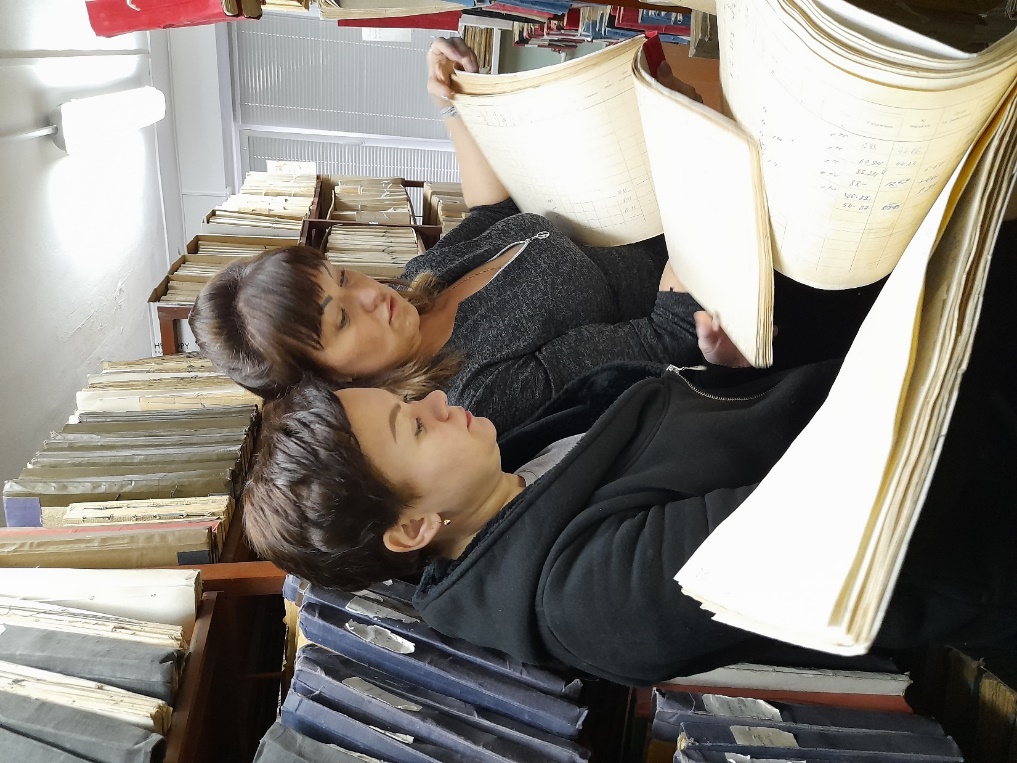 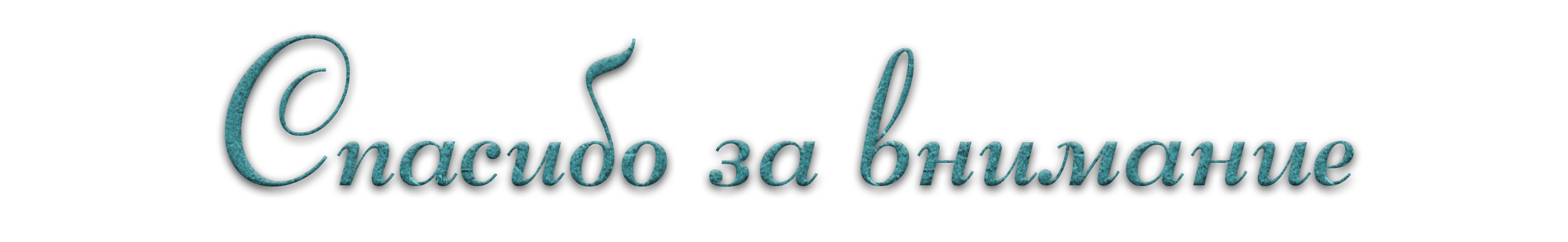